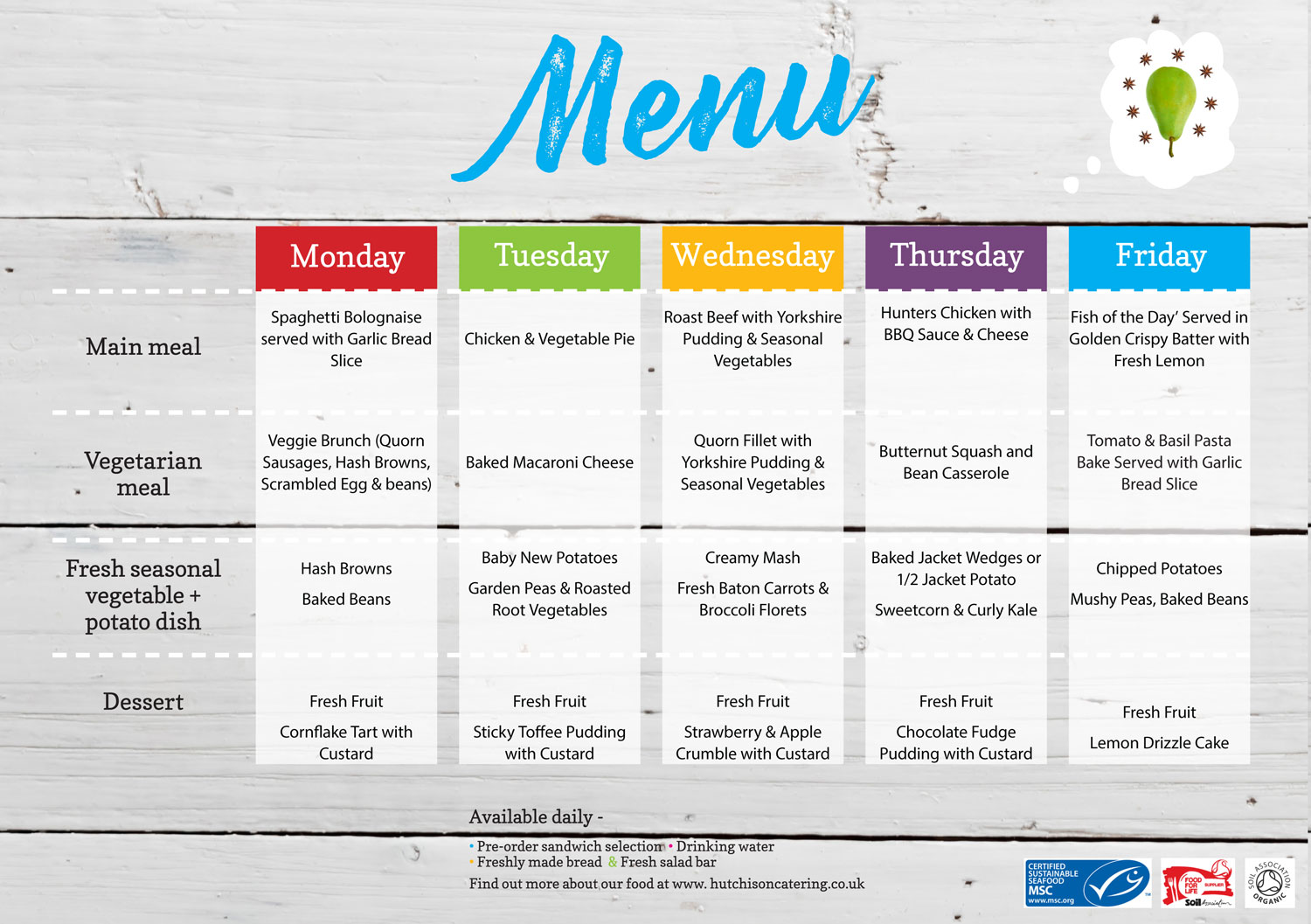 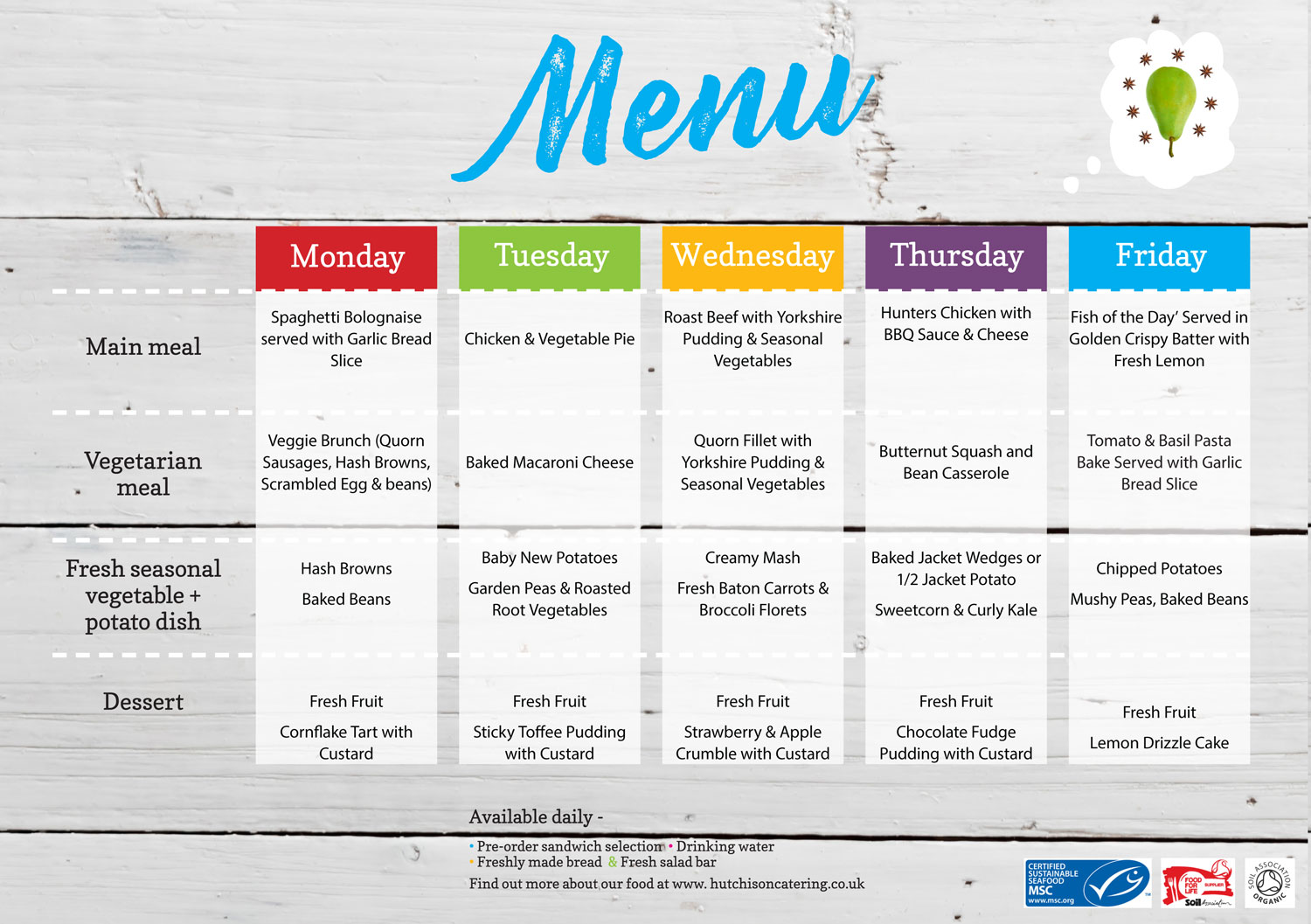 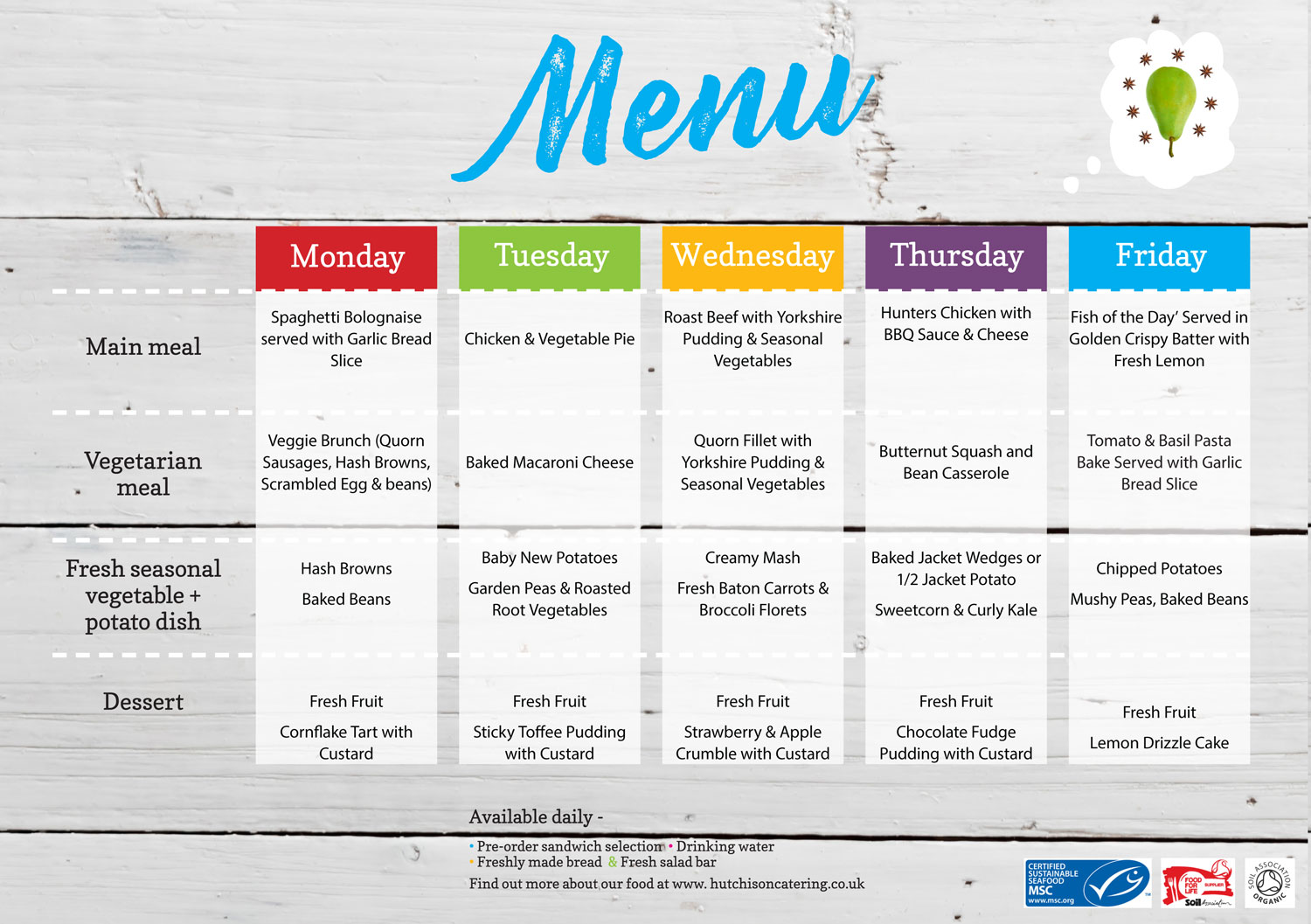 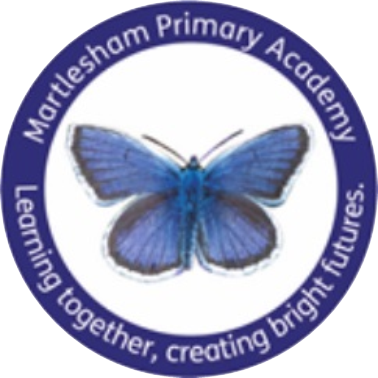 Week One
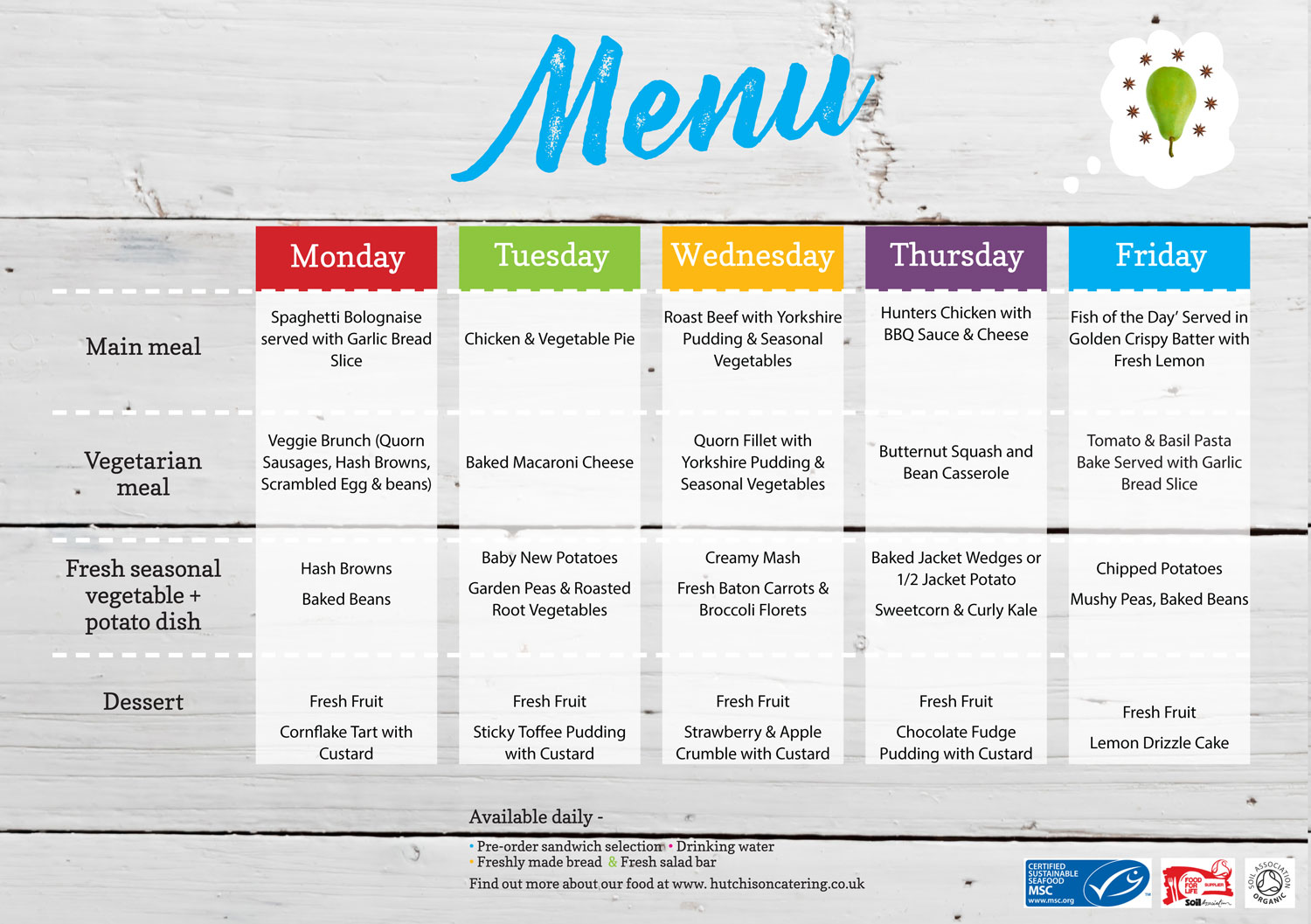 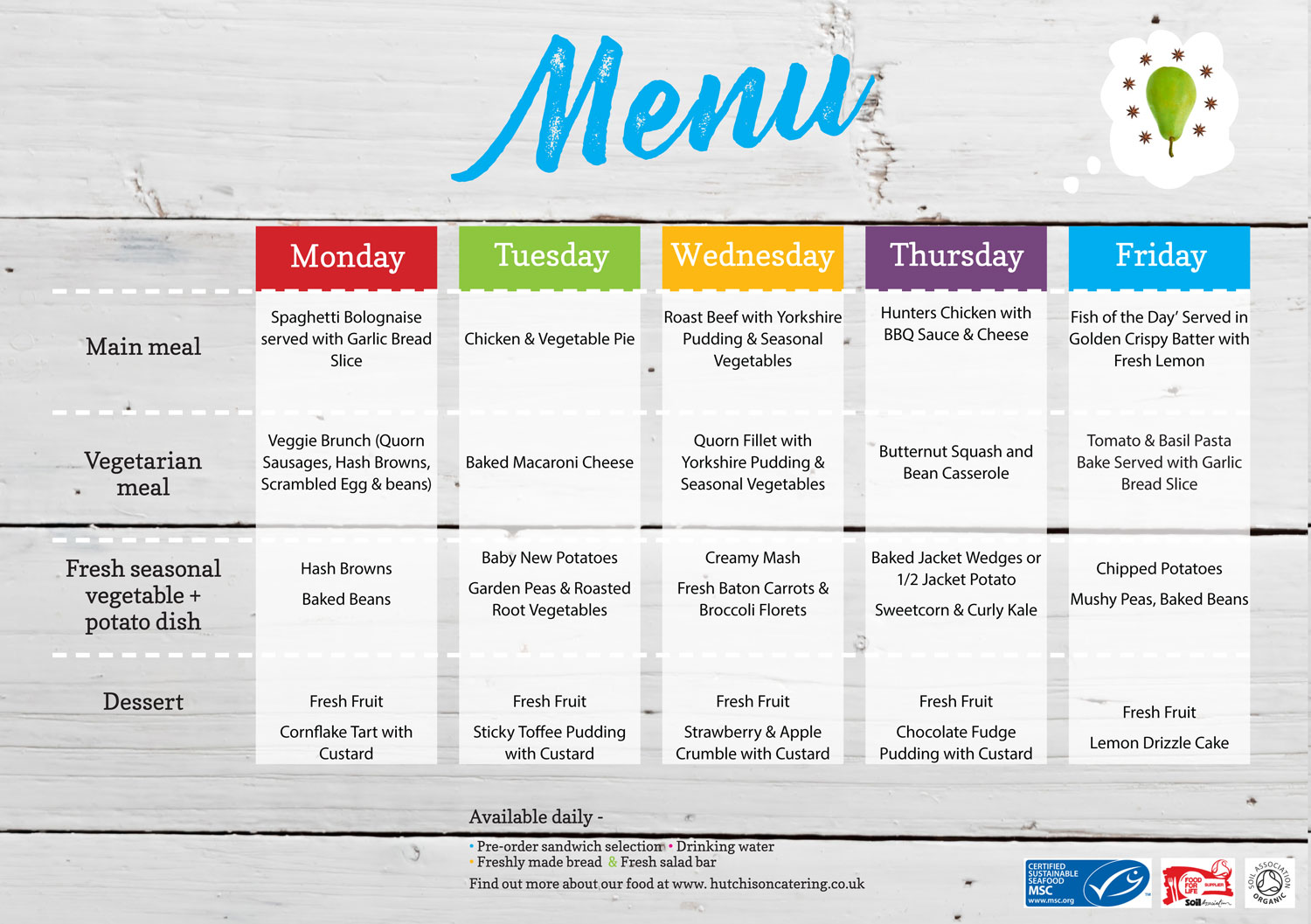 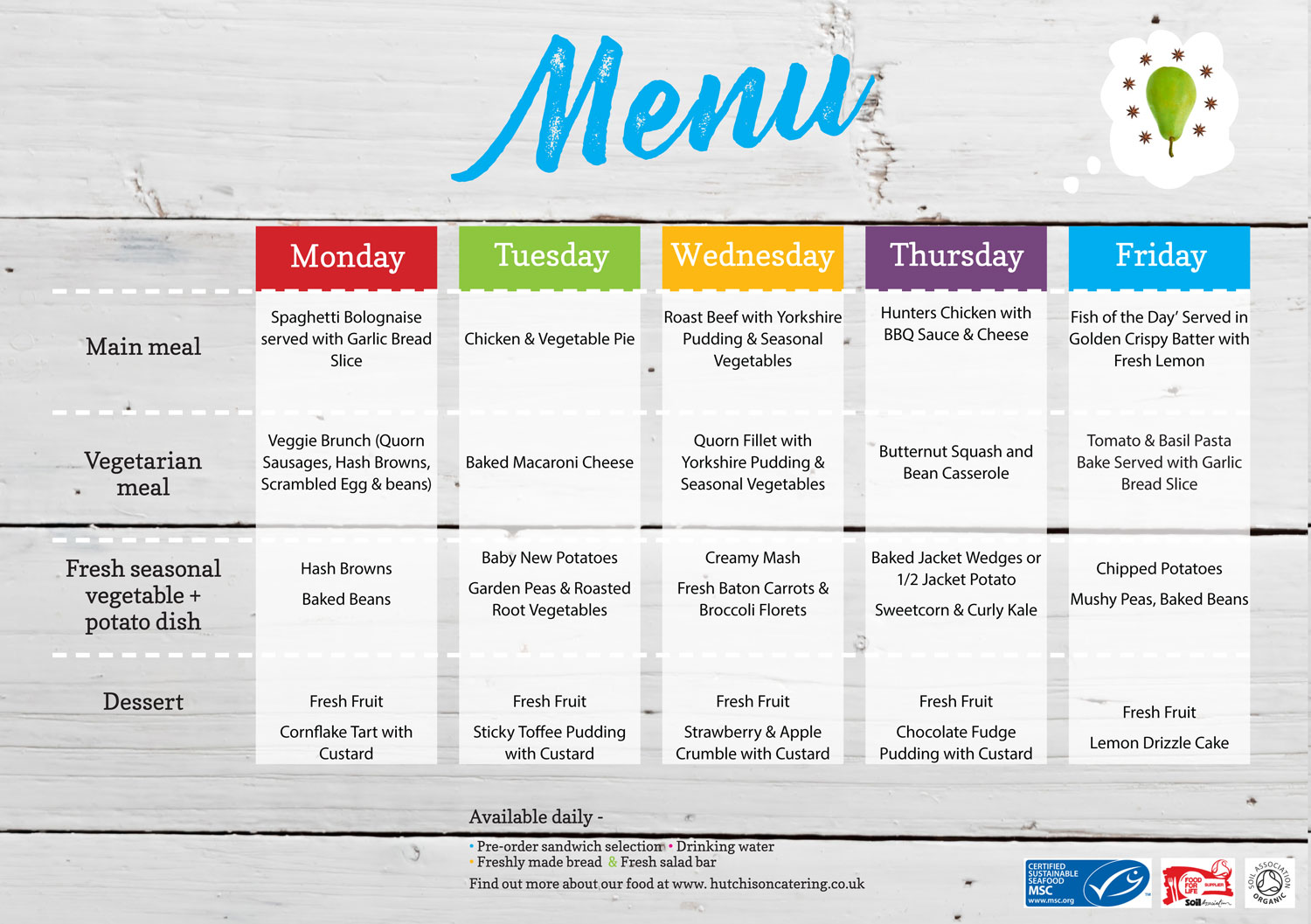 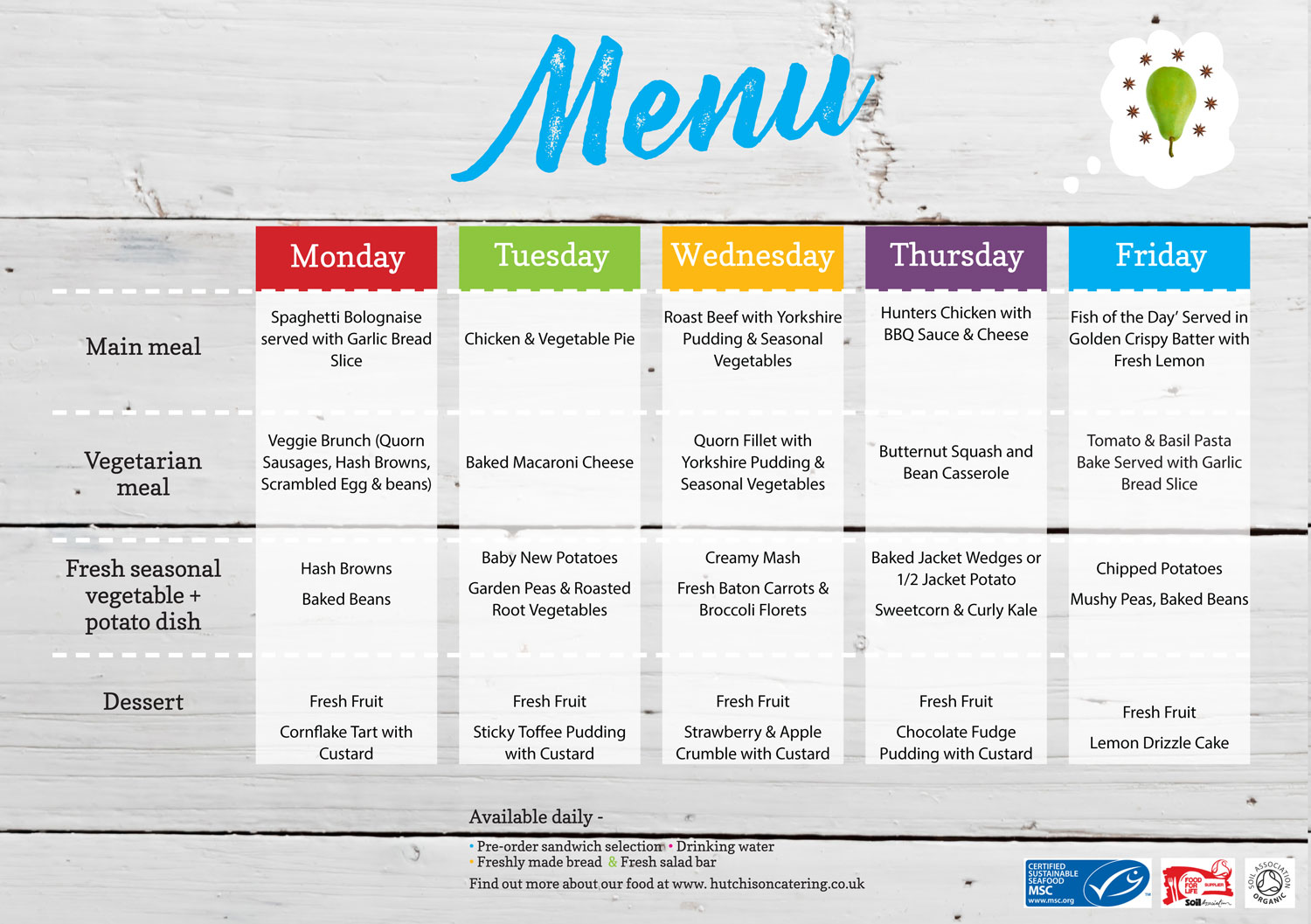 Monday
Thursday
Tuesday
Wednesday
Friday
Spaghetti and Beef or Plant Based Meatballs in a Rich Tomato Sauce

Sneaky Vegetable Pasta Bar

Garlic Bread

Selection of Fresh Vegetables


Carrot Cake with Orange Icing
Sausage Roll or Sneaky Vegetable Pizza Wheel

Sneaky Vegetable Pasta Bar

Buttered New Potatoes

Selection of Fresh Vegetables


Chocolate Crunch and Sliced Banana
Omega 3 Fish Fingers, Chicken or Quorn Nuggets with Tartar Sauce and Lemon

Sneaky Vegetable Pasta Bar

Crispy Chips

Baked Beans or Peas


Ice Lollies
Cheese or Ham Omelette
Sneaky Vegetable Pasta Bar

Crispy Hash Browns

Selection of Fresh Vegetables



Angel Cake with Fresh Fruit and Custard
Roast Chicken or Braised Quorn Fillet served with a Yorkshire Pudding,  Roast Potatoes and Gravy

Sneaky Vegetable Pasta Bar

Selection of Fresh Vegetables



Fresh Fruit Bar
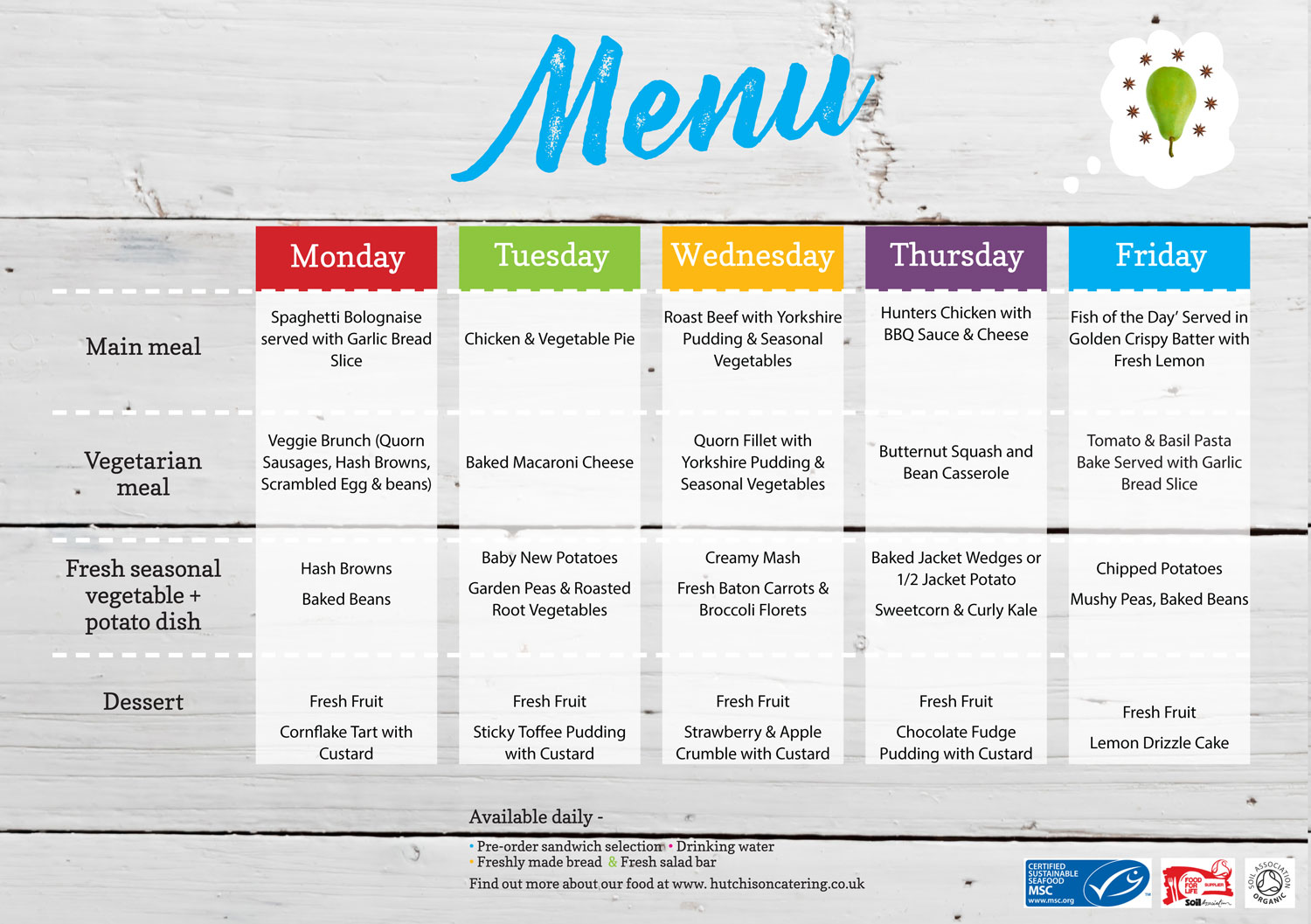 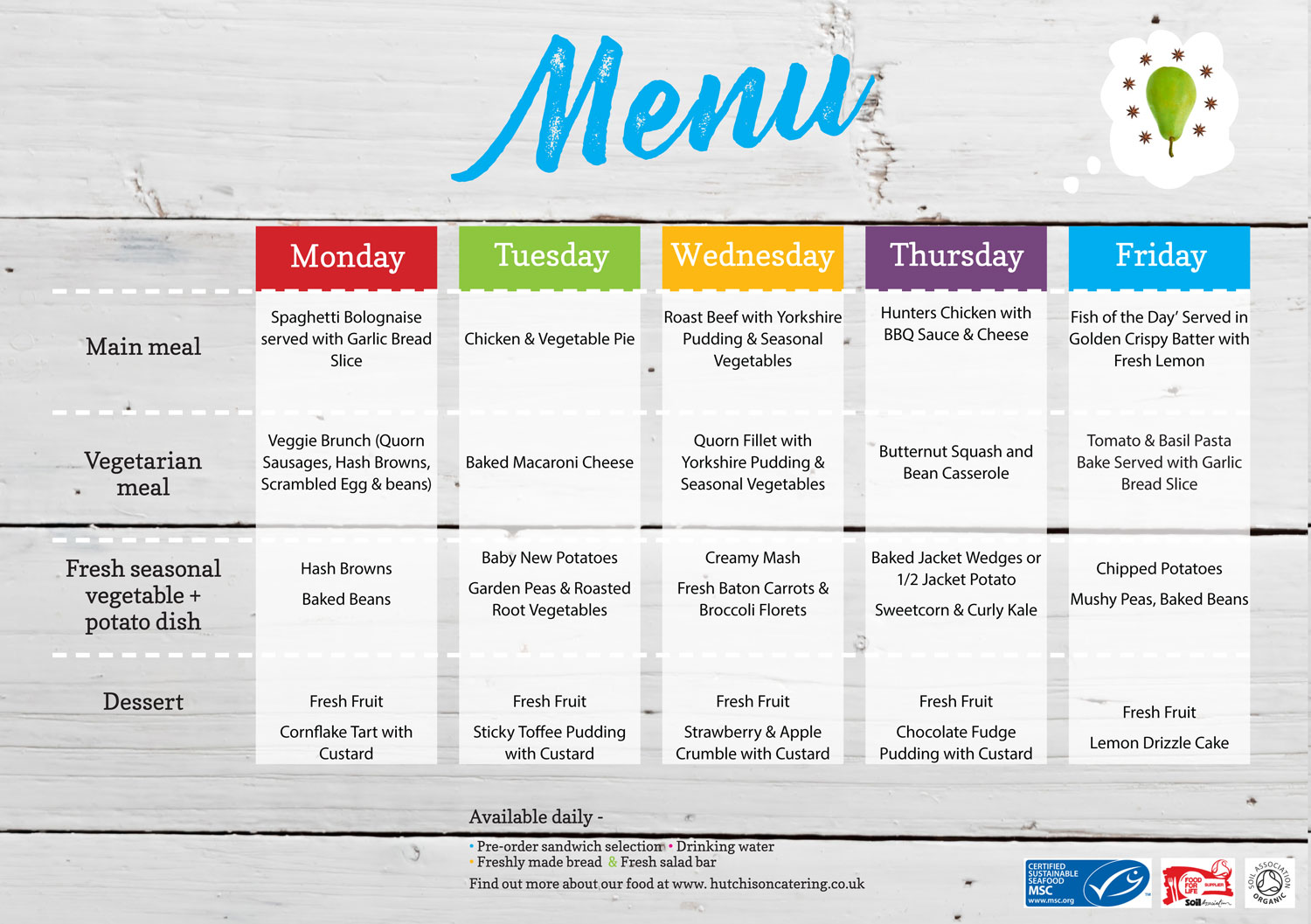 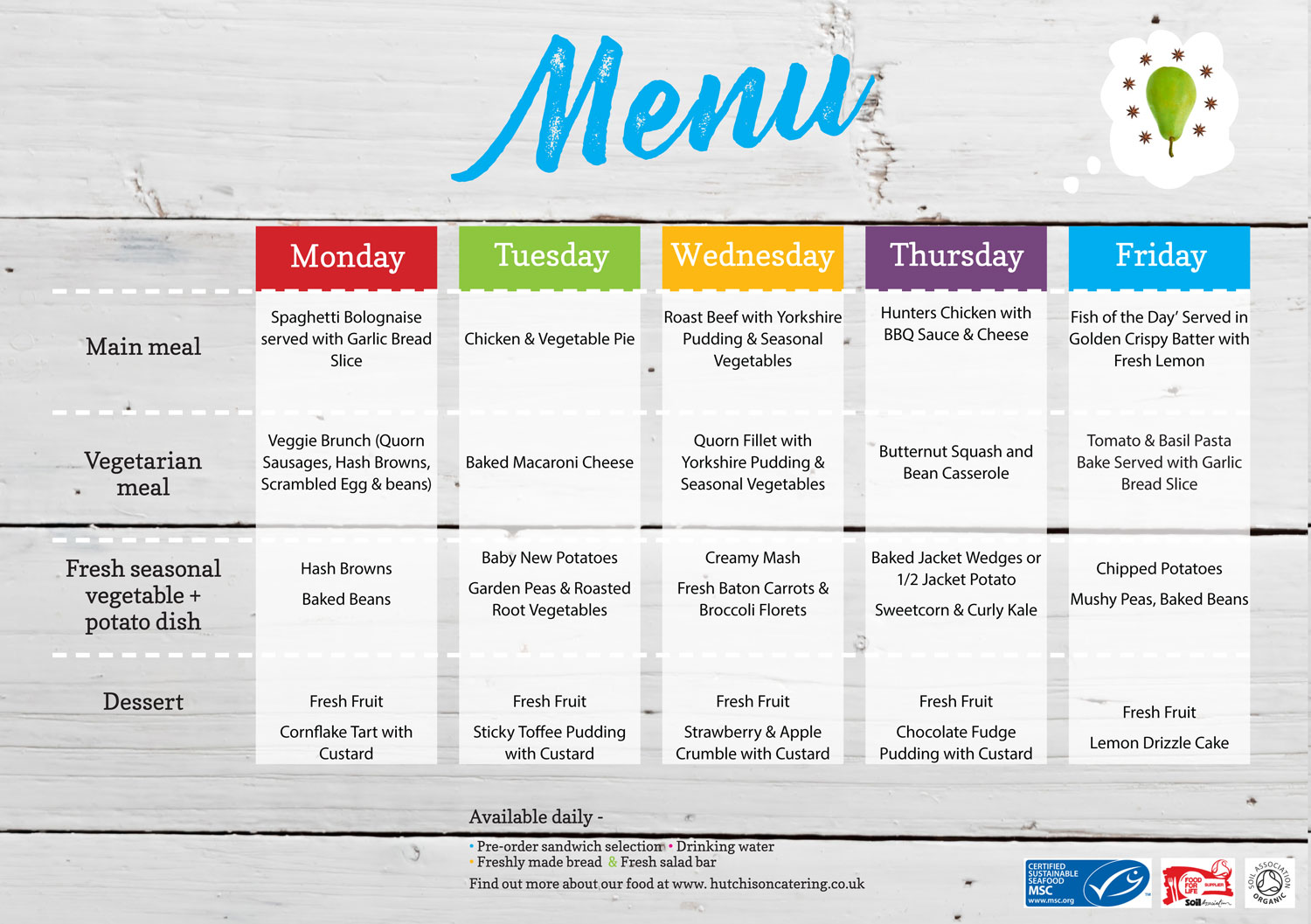 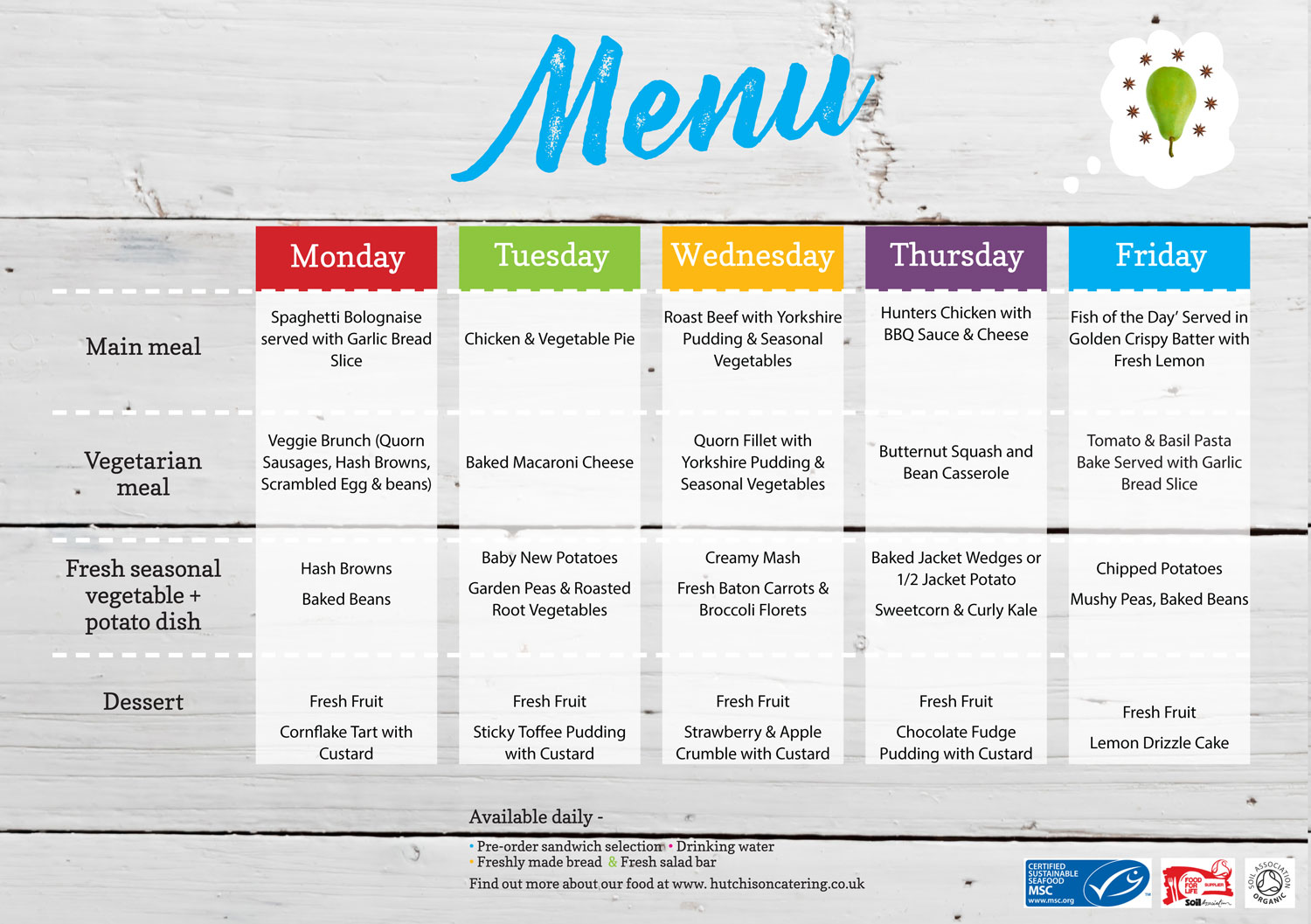 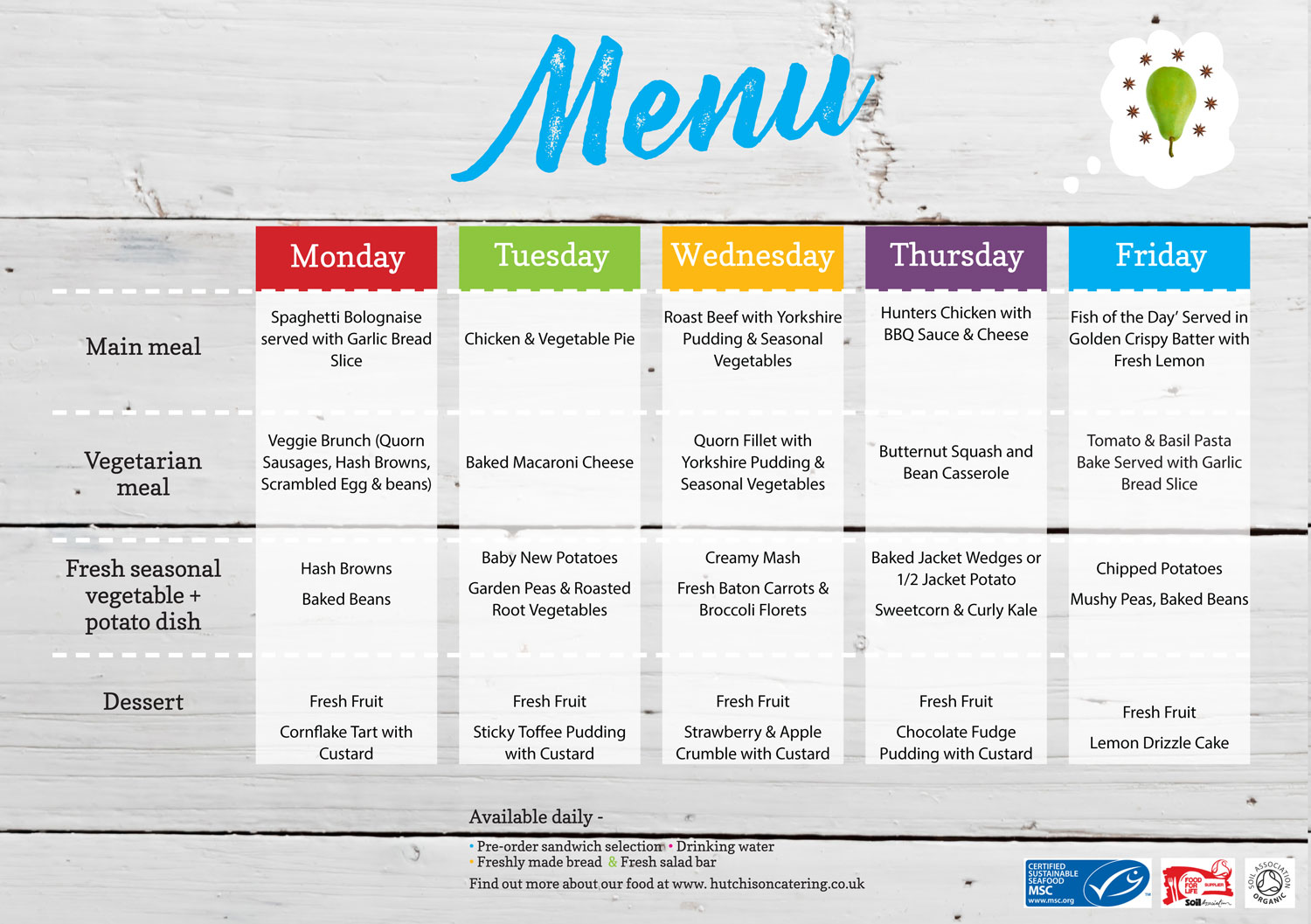 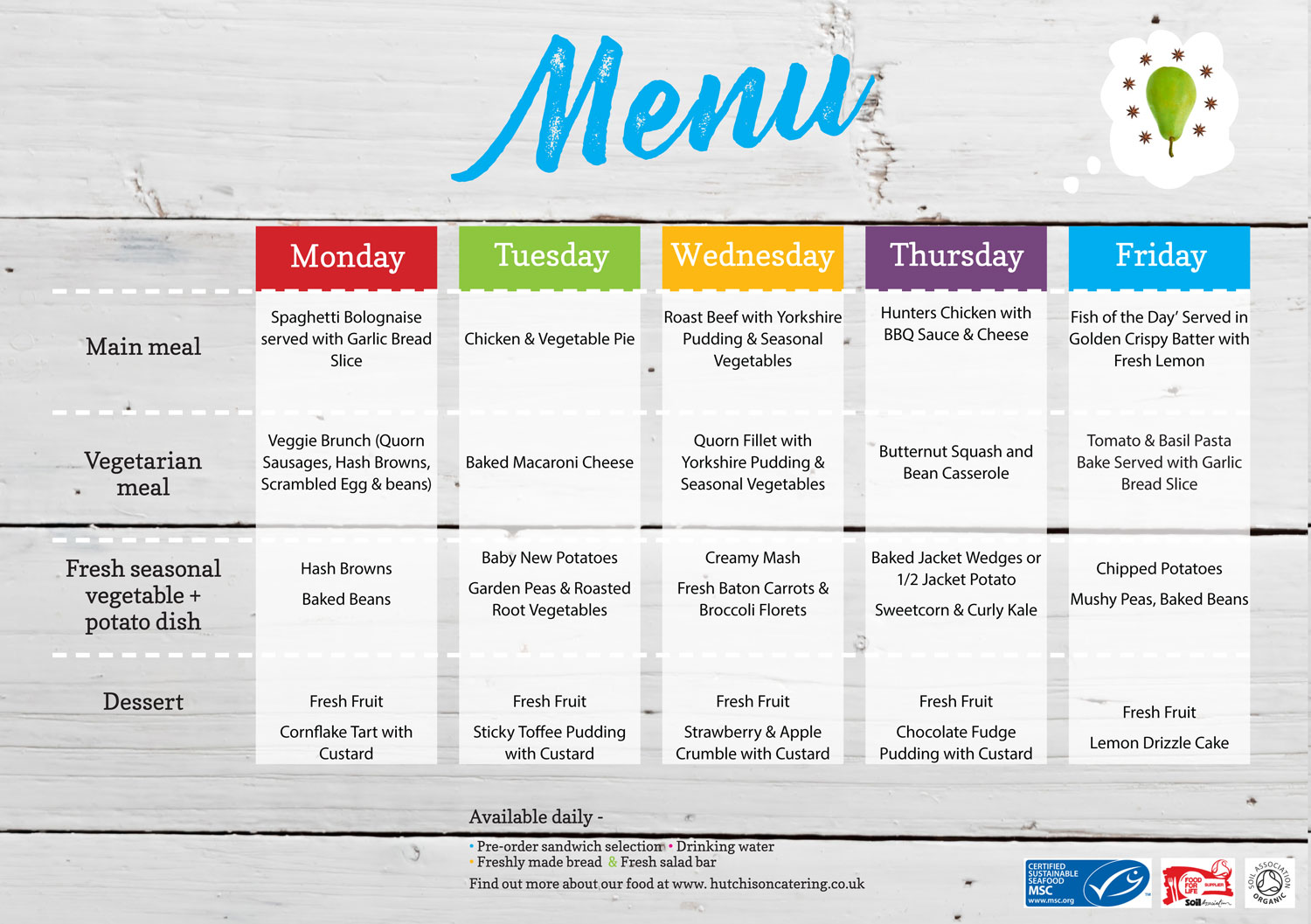 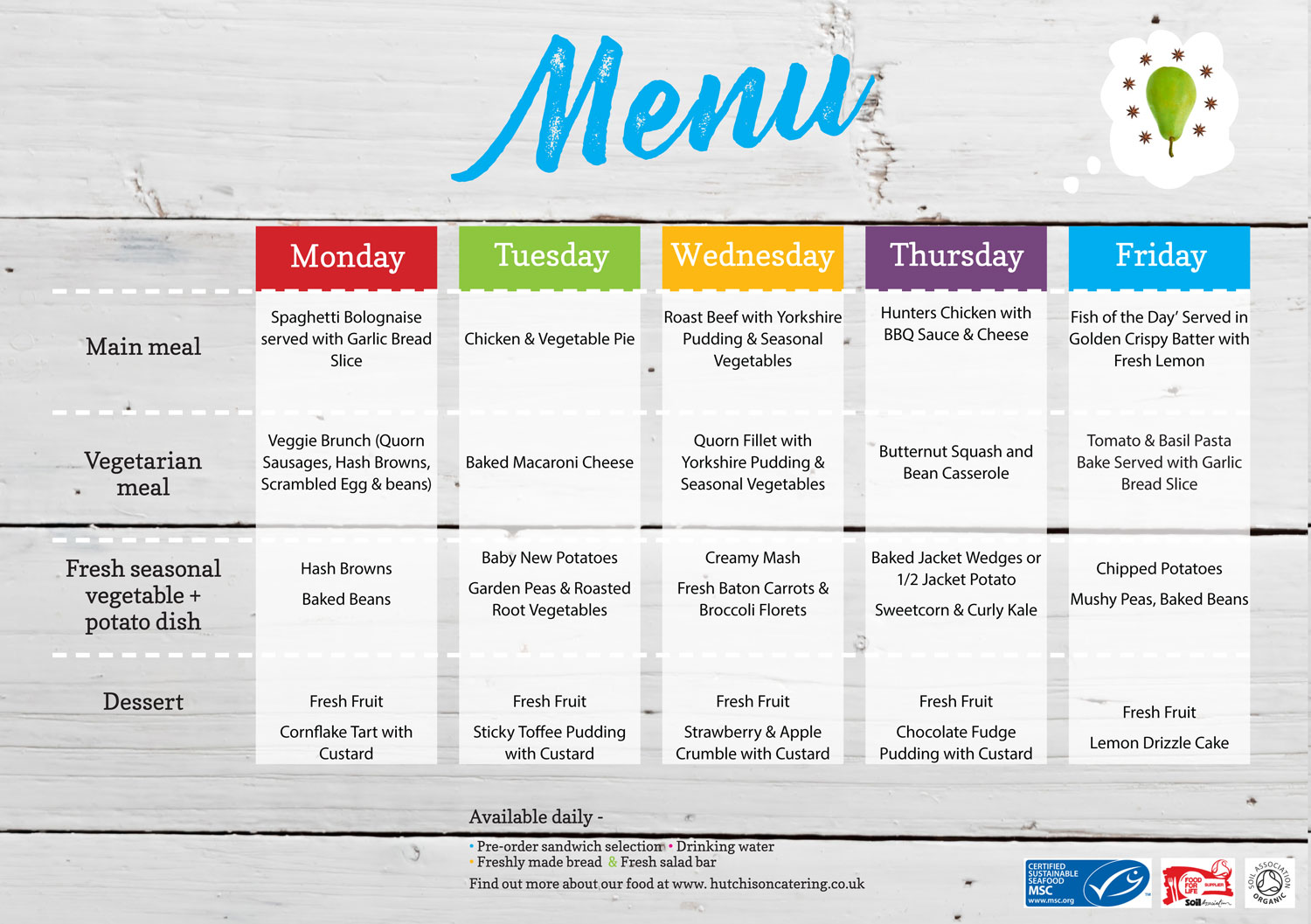 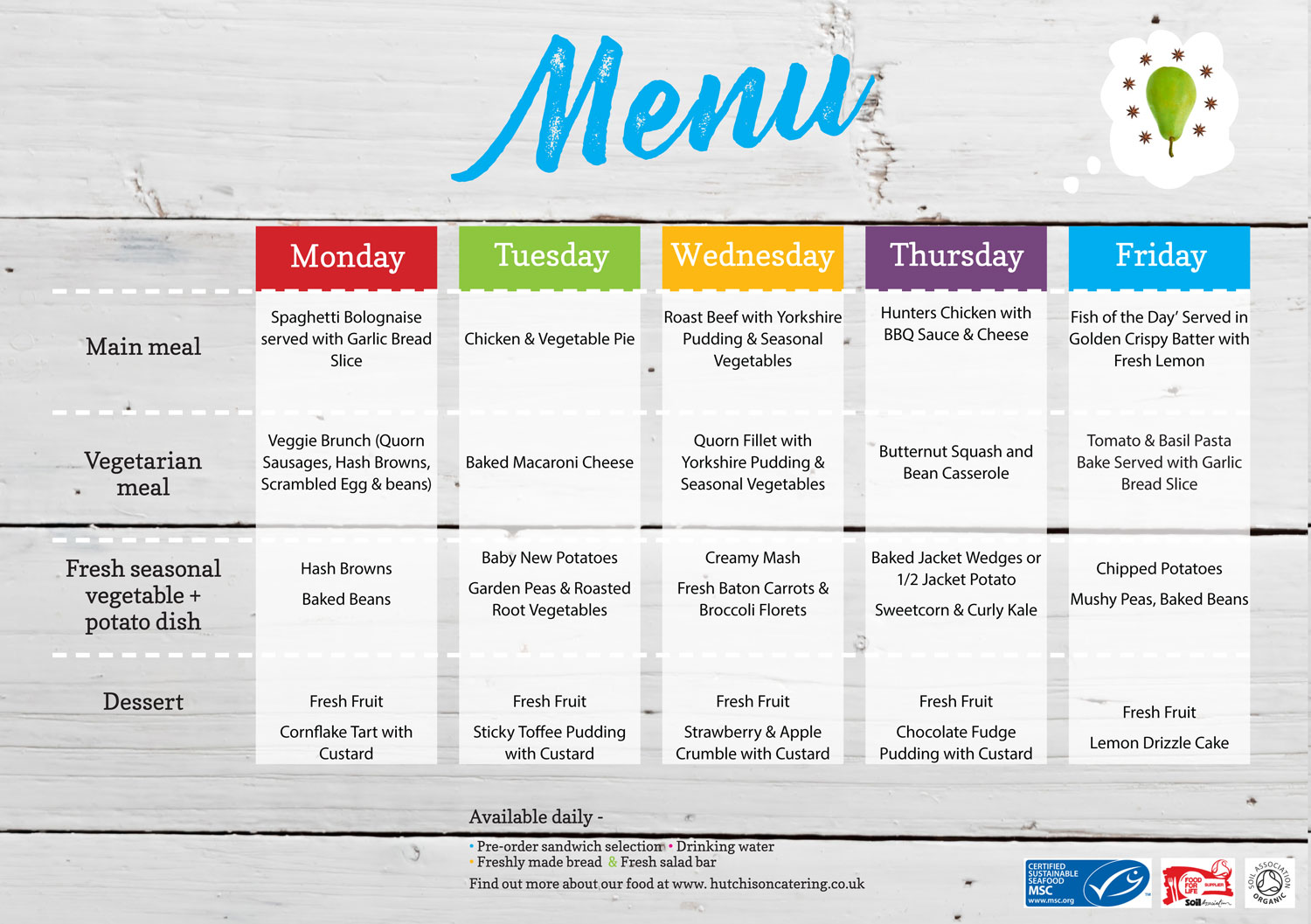 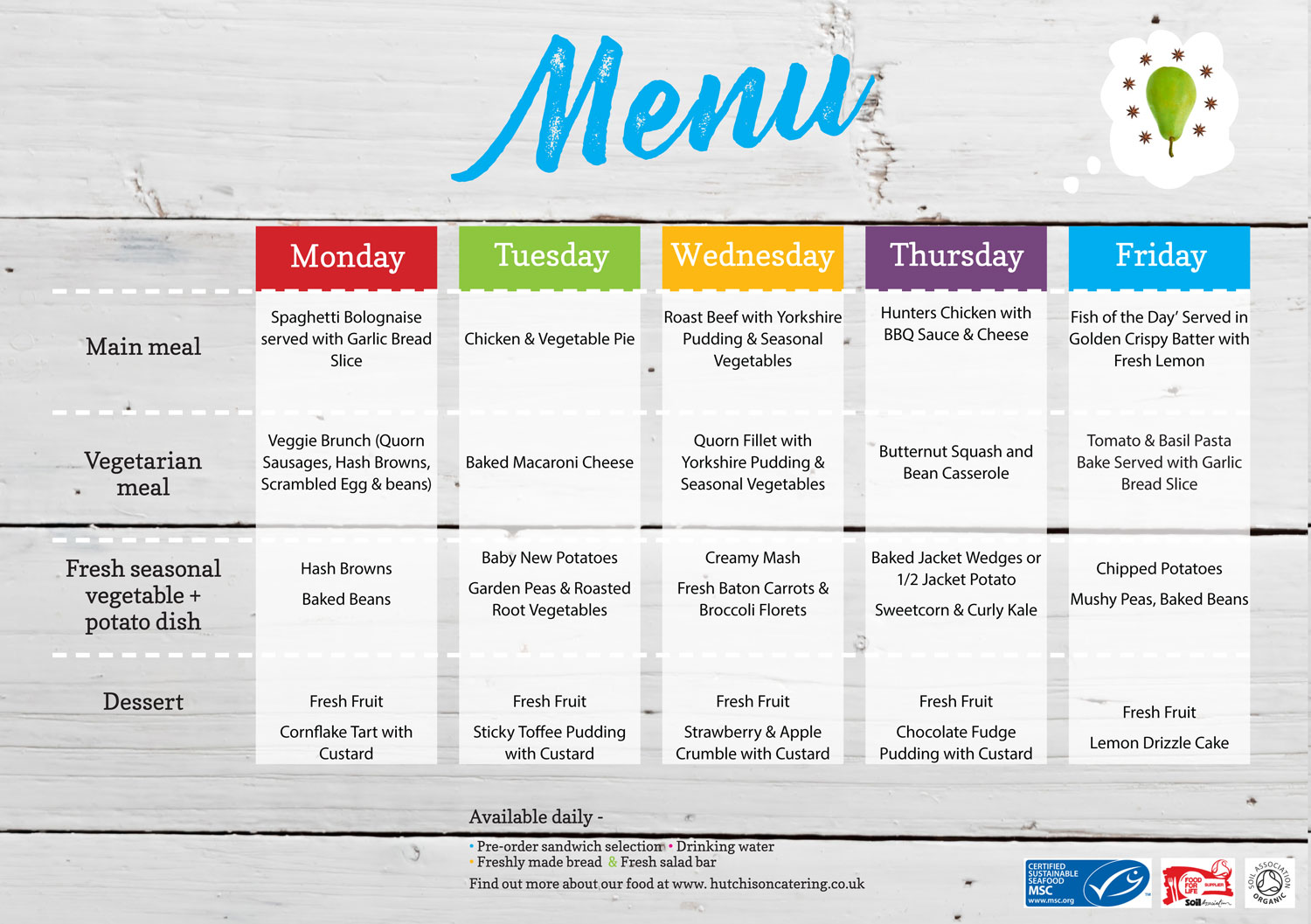 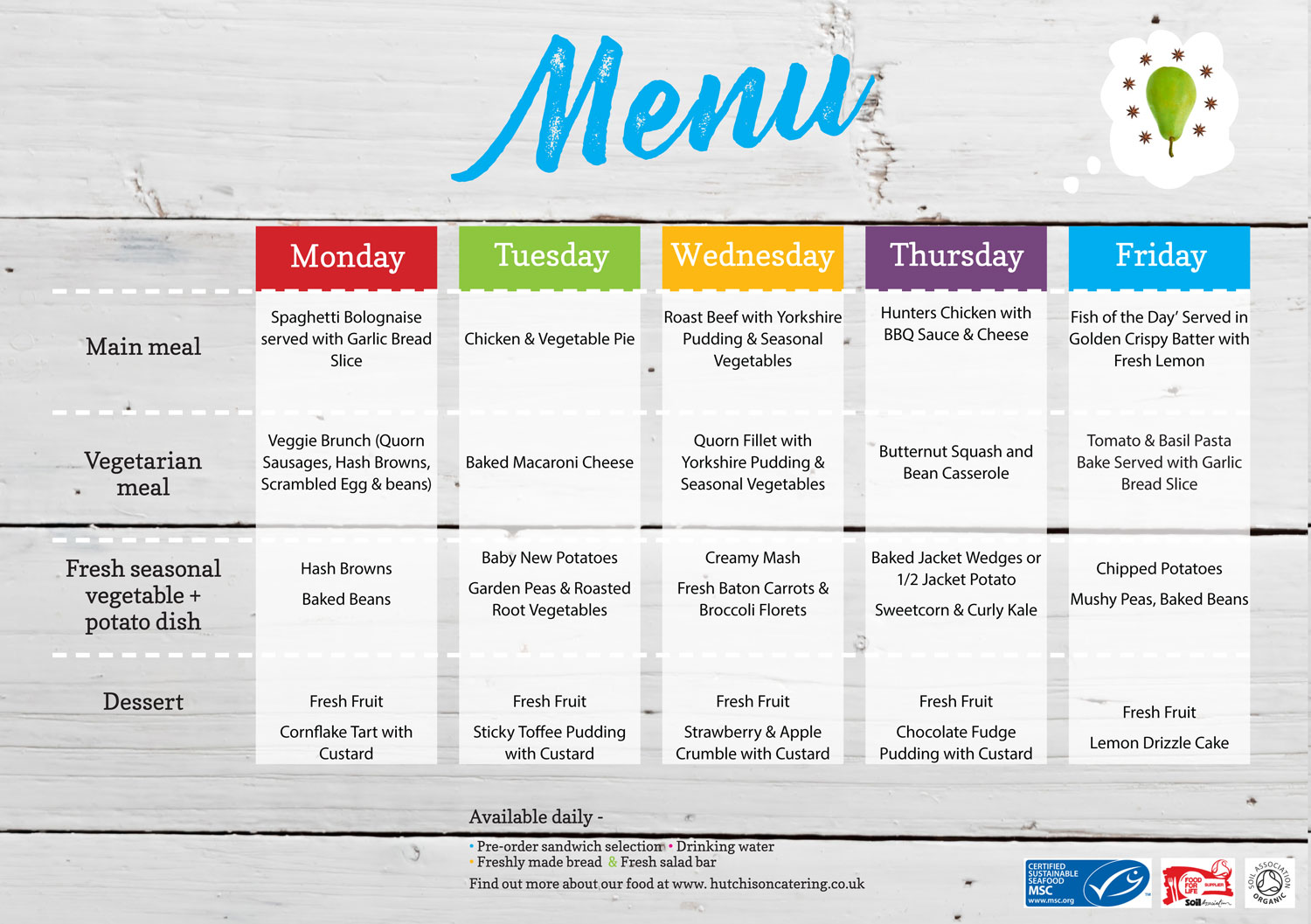 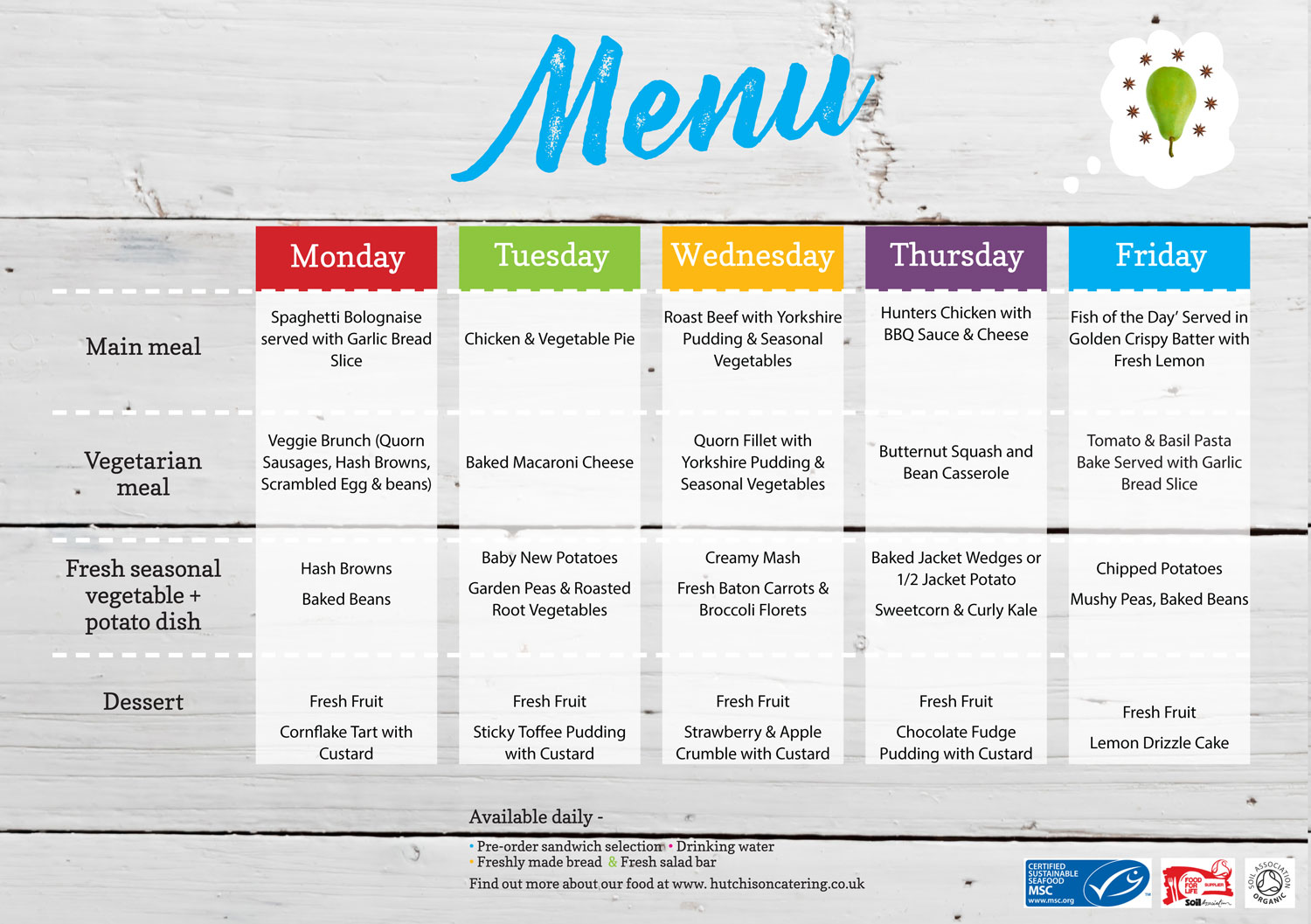 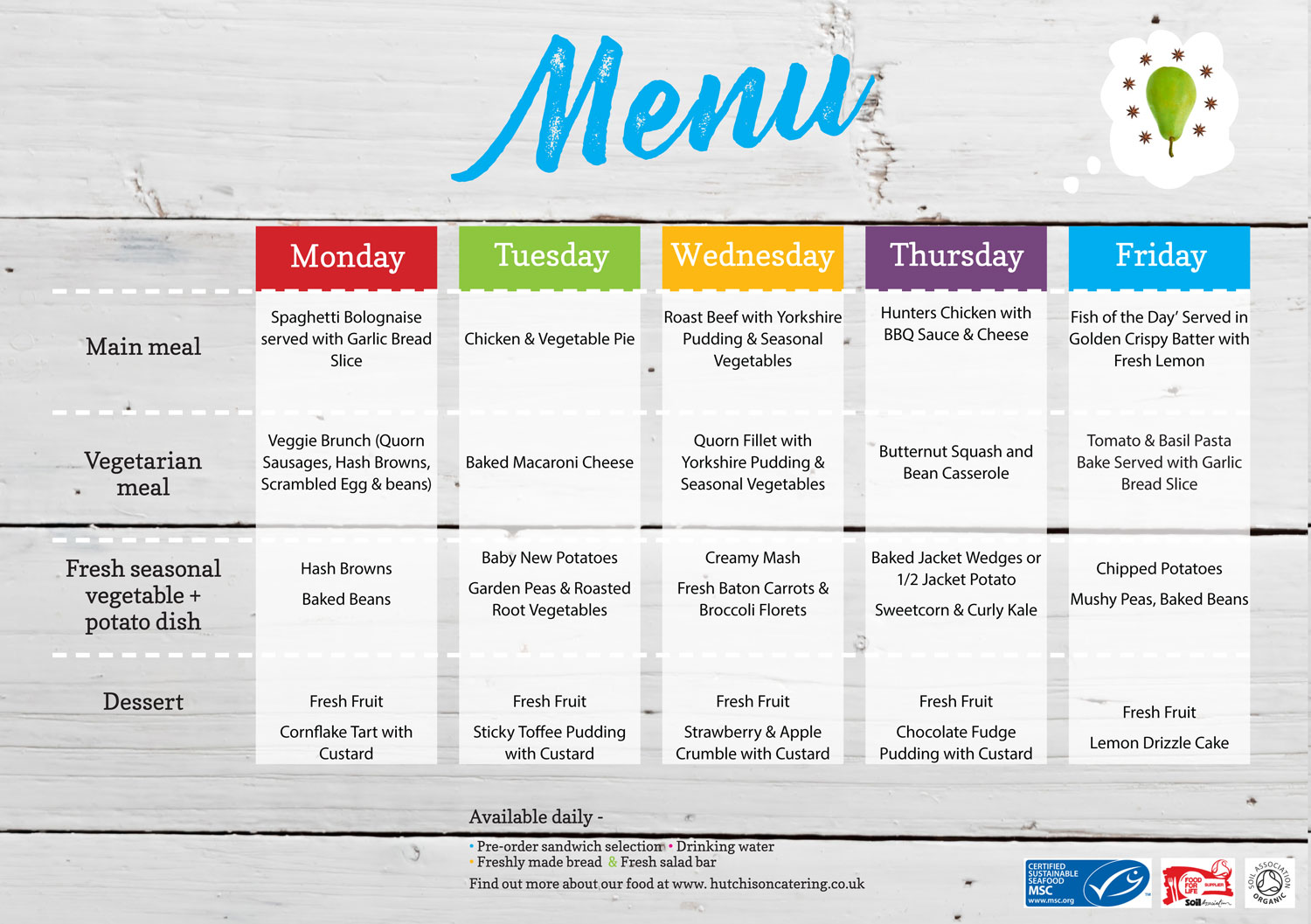 Everyday bread and salad are available with main courses and jelly, yoghurt and fruit available as dessert
Weeks commencing: 22 April, 12 May, 9 June, 30 June
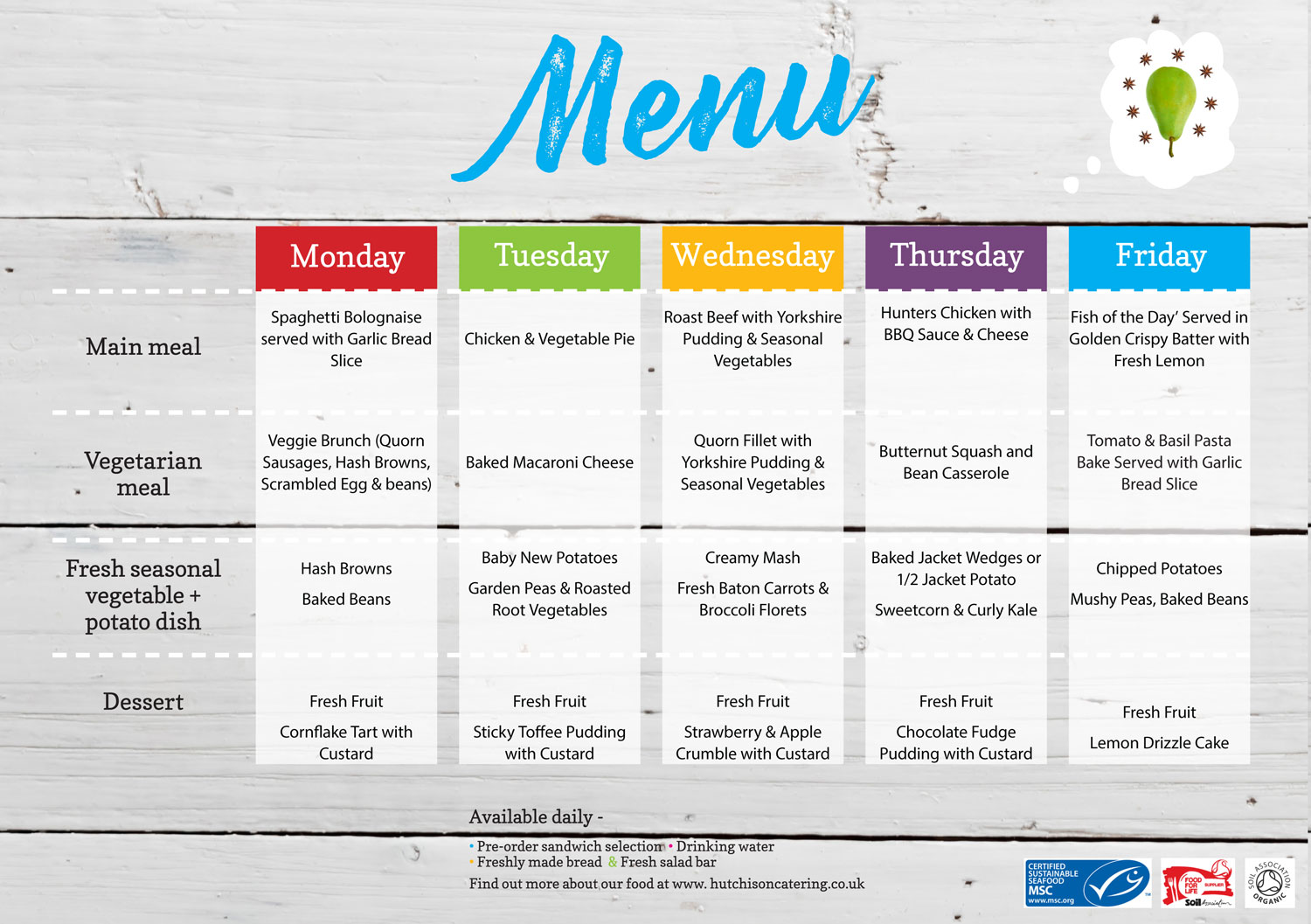 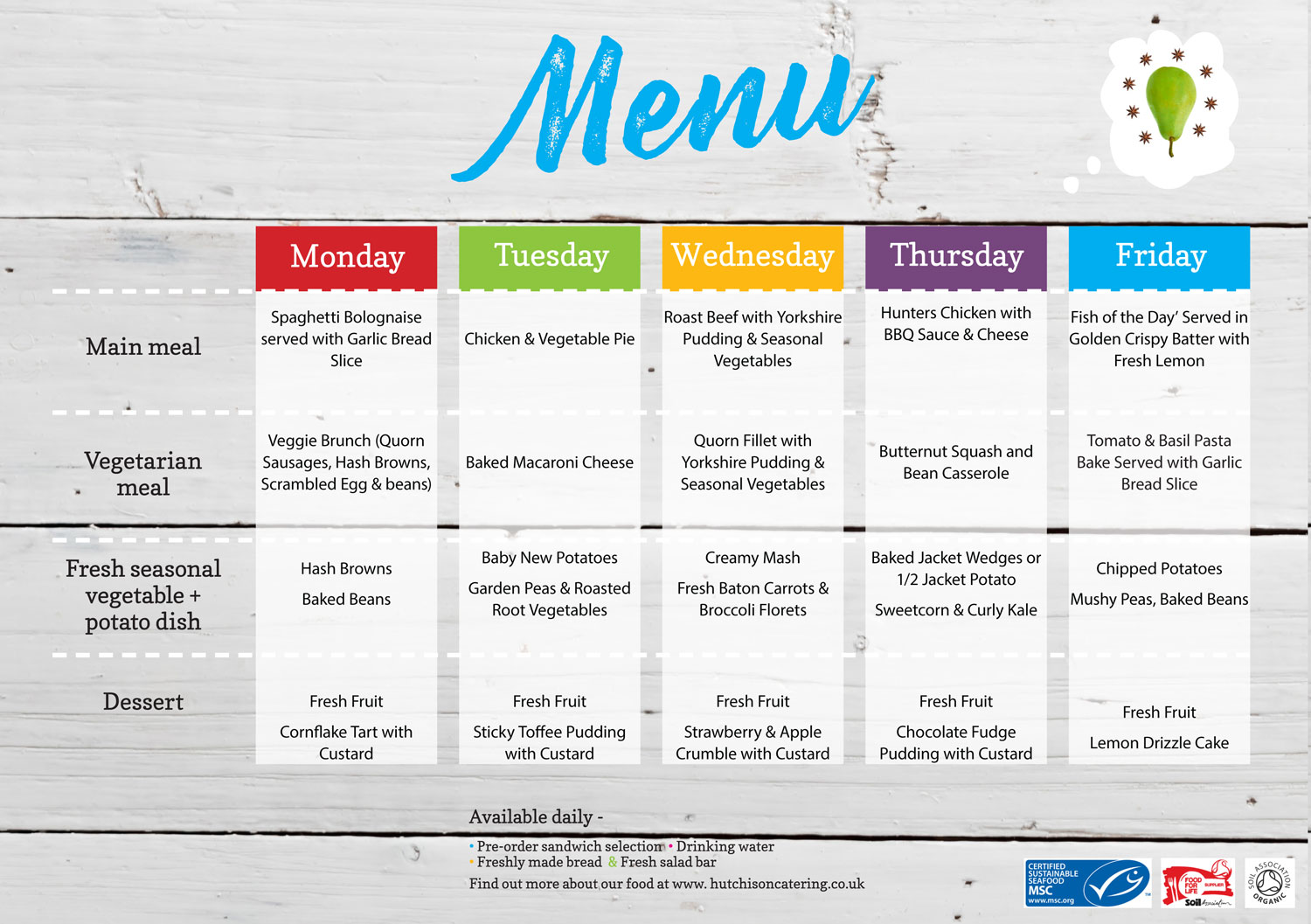 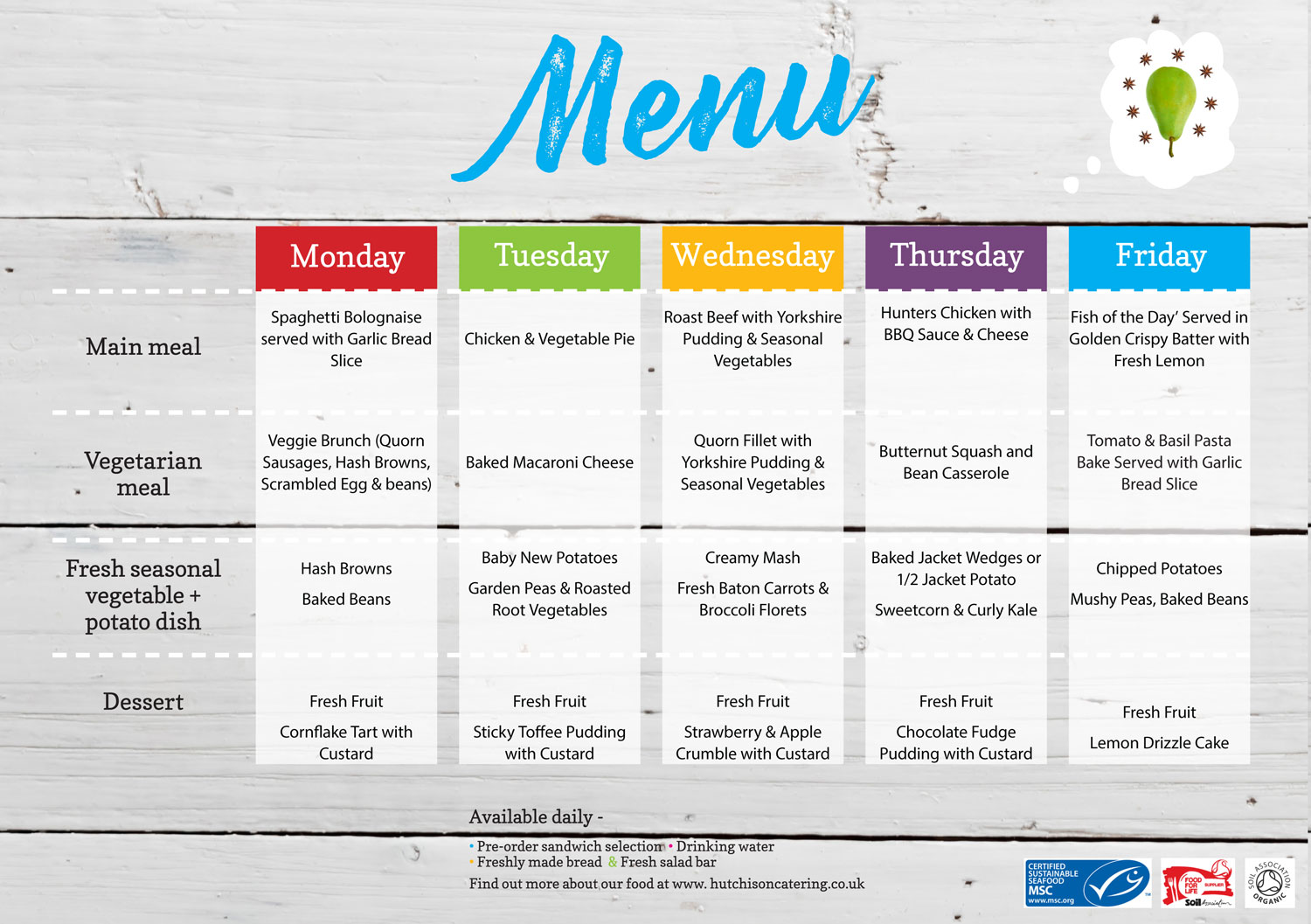 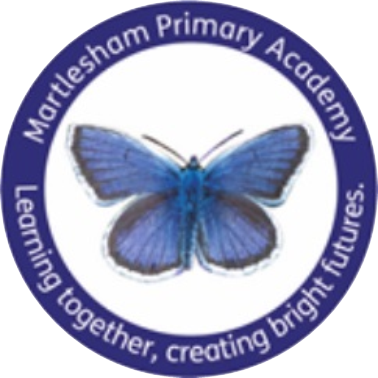 Week Two
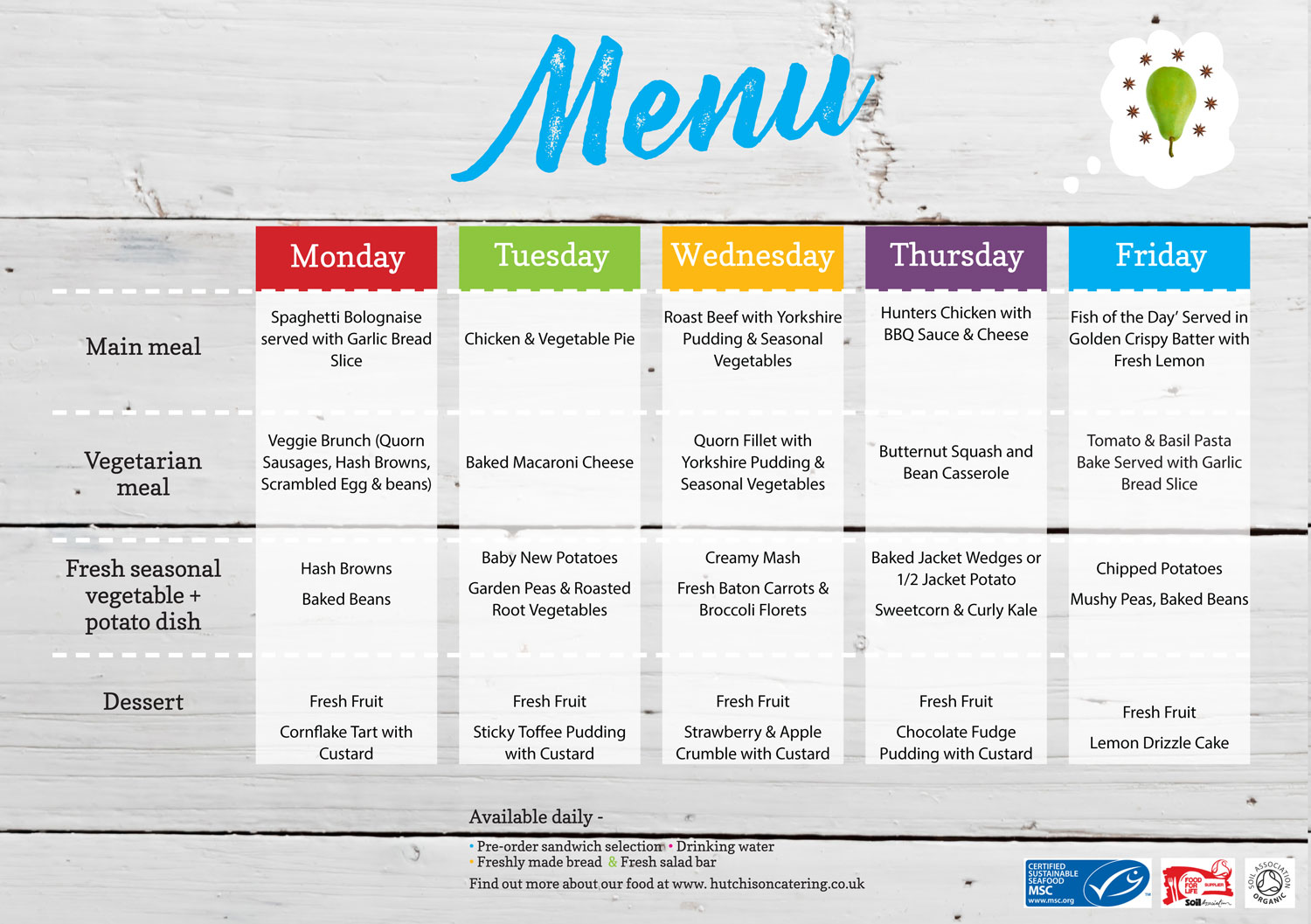 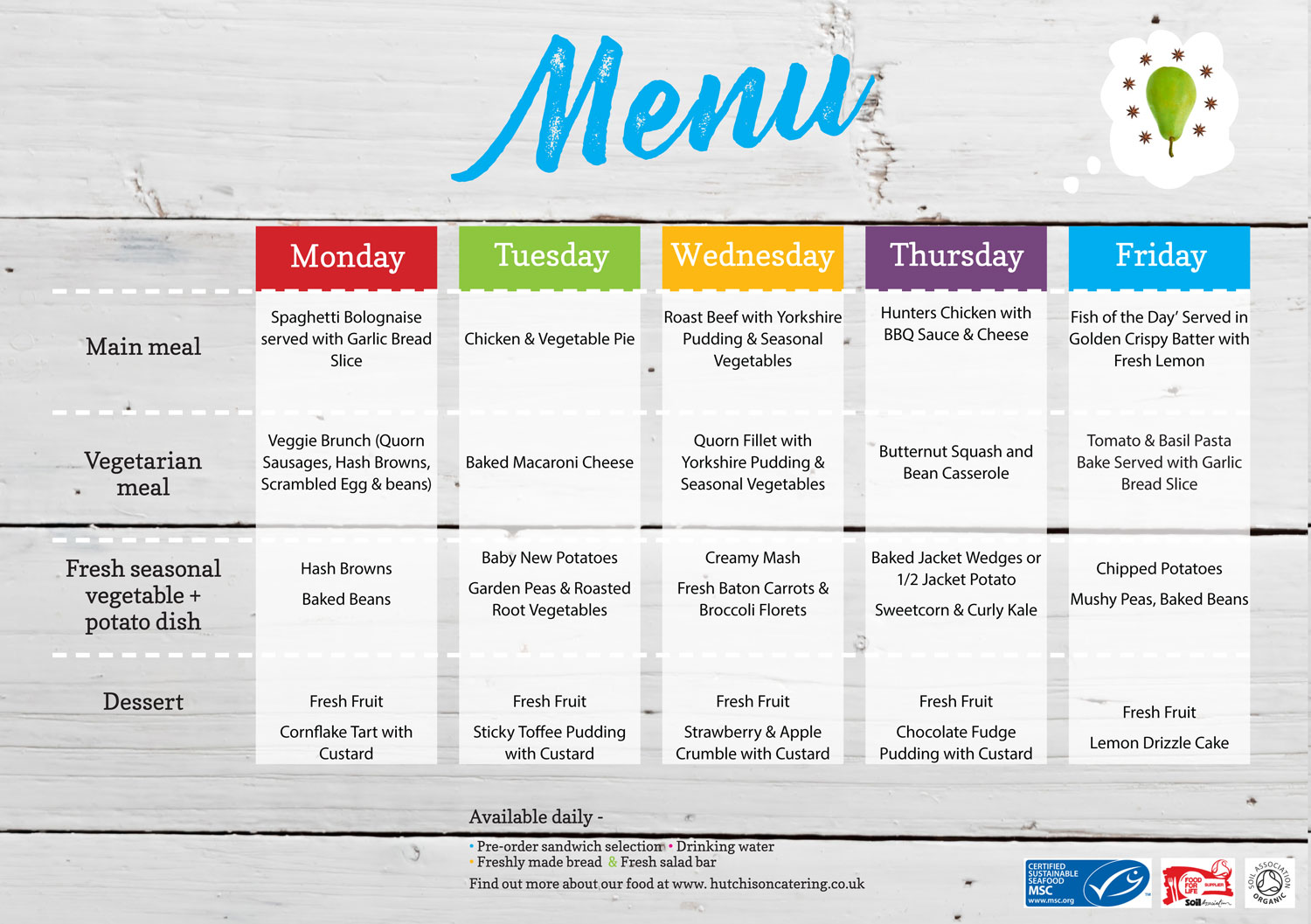 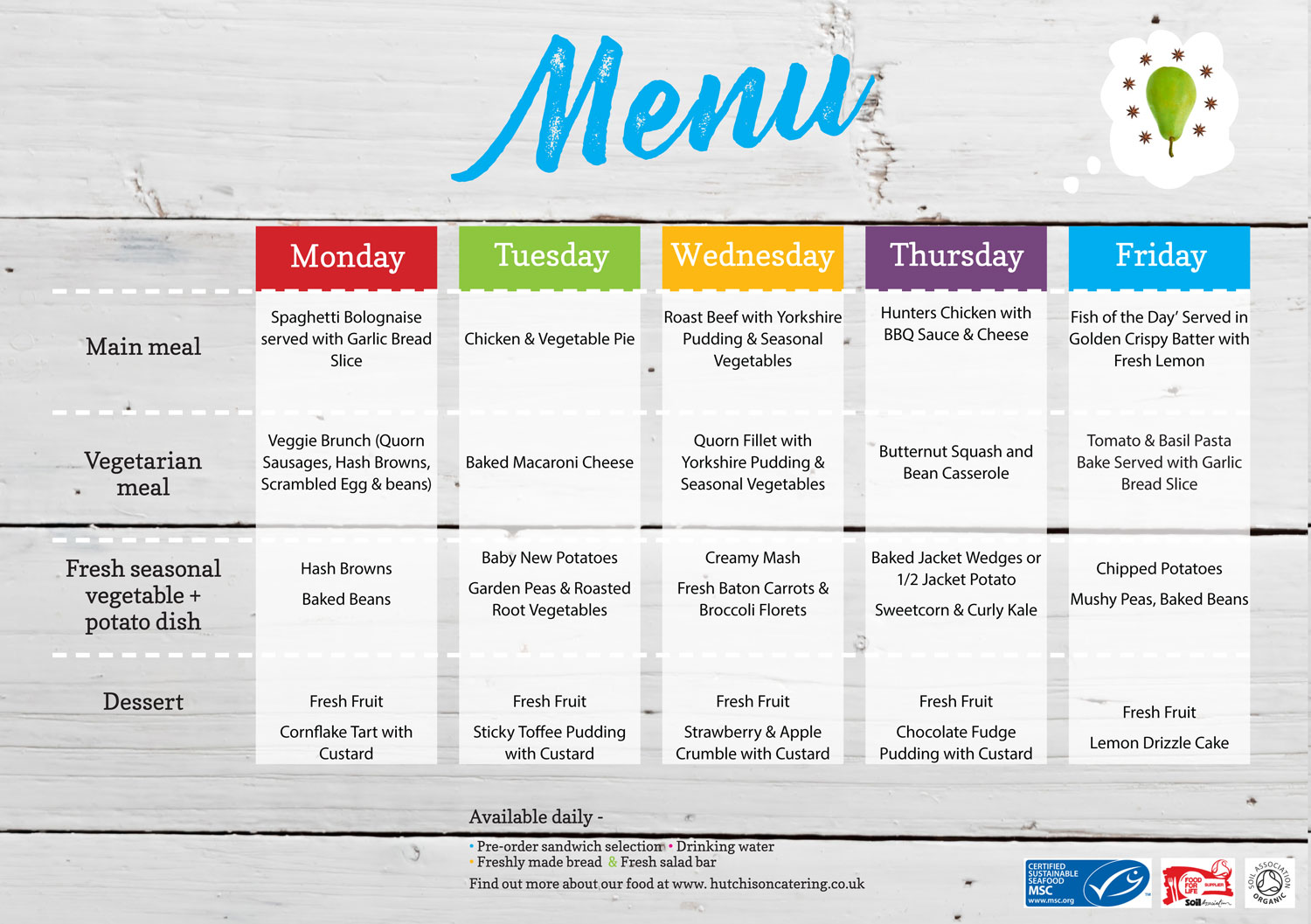 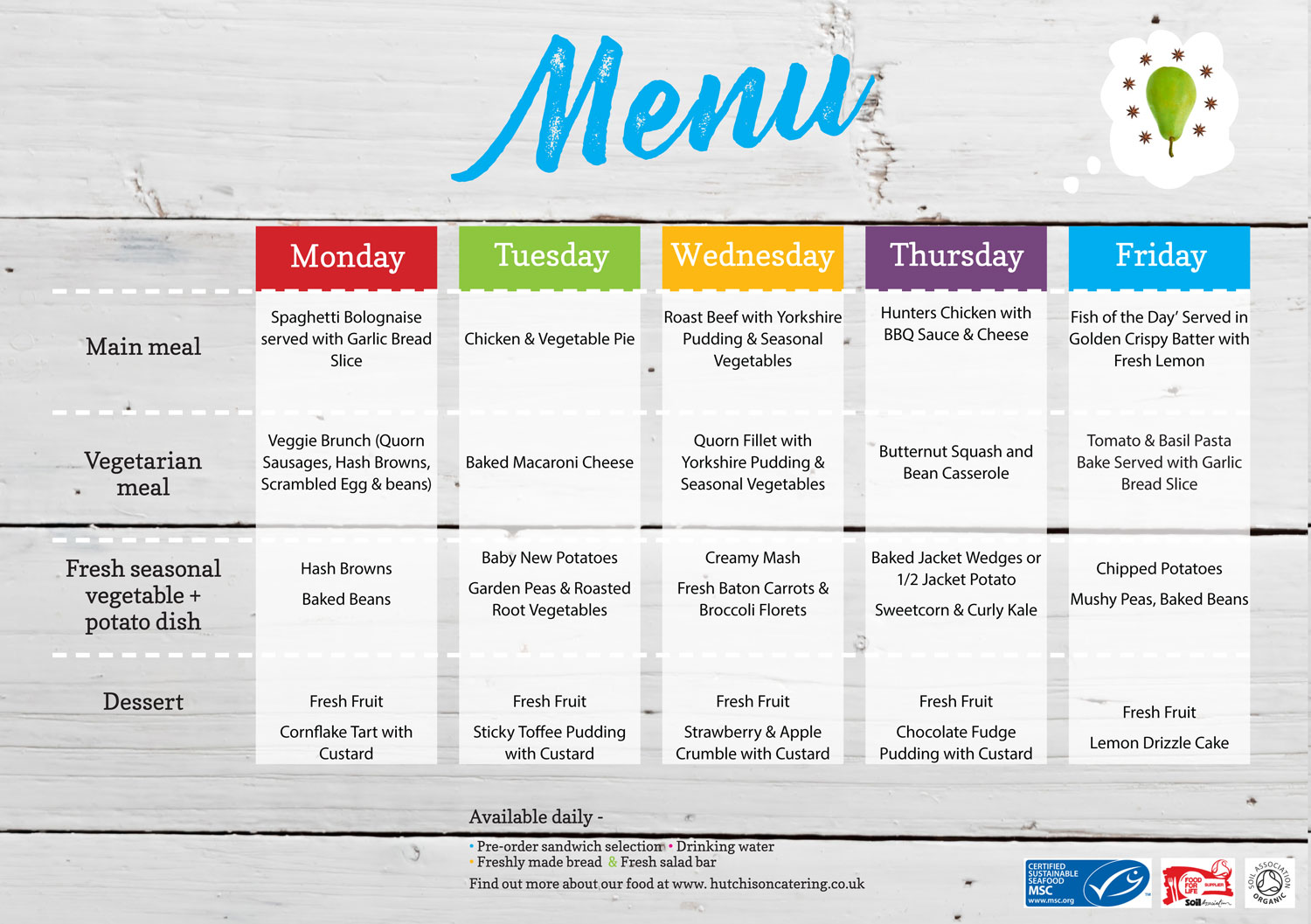 Monday
Thursday
Tuesday
Wednesday
Friday
Omega 3 Fish Fingers, Chicken or Quorn Nuggets with Tartar Sauce and Lemon

Sneaky Vegetable Pasta Bar

Crispy Chips

Baked Beans or Peas

Warm Waffle and Ice Cream
Hunters Chicken/Quorn with Rice and Grated Cheese

Sneaky Vegetable Pasta Bar

Selection of Fresh Vegetables





Ice Cream Factory
Children’s Favourite Macaroni Cheese

Sneaky Vegetable Pasta Bar

Herby Diced Potatoes

Selection of Fresh Vegetables


Lemon Drizzle Cake
Sweet and Sour Chicken or Tofu with Chow Mein Noodles

Sneaky Vegetable Pasta Bar

Selection of Fresh Vegetables




Fruit Jelly and a Shortbread Biscuit
Roast Gammon or Braised Quorn Fillet served with a Yorkshire Pudding, Roast Potatoes and Gravy

Sneaky Vegetable Pasta Bar

Selection of Fresh Vegetables


Cupcake Selection with Fresh Fruit
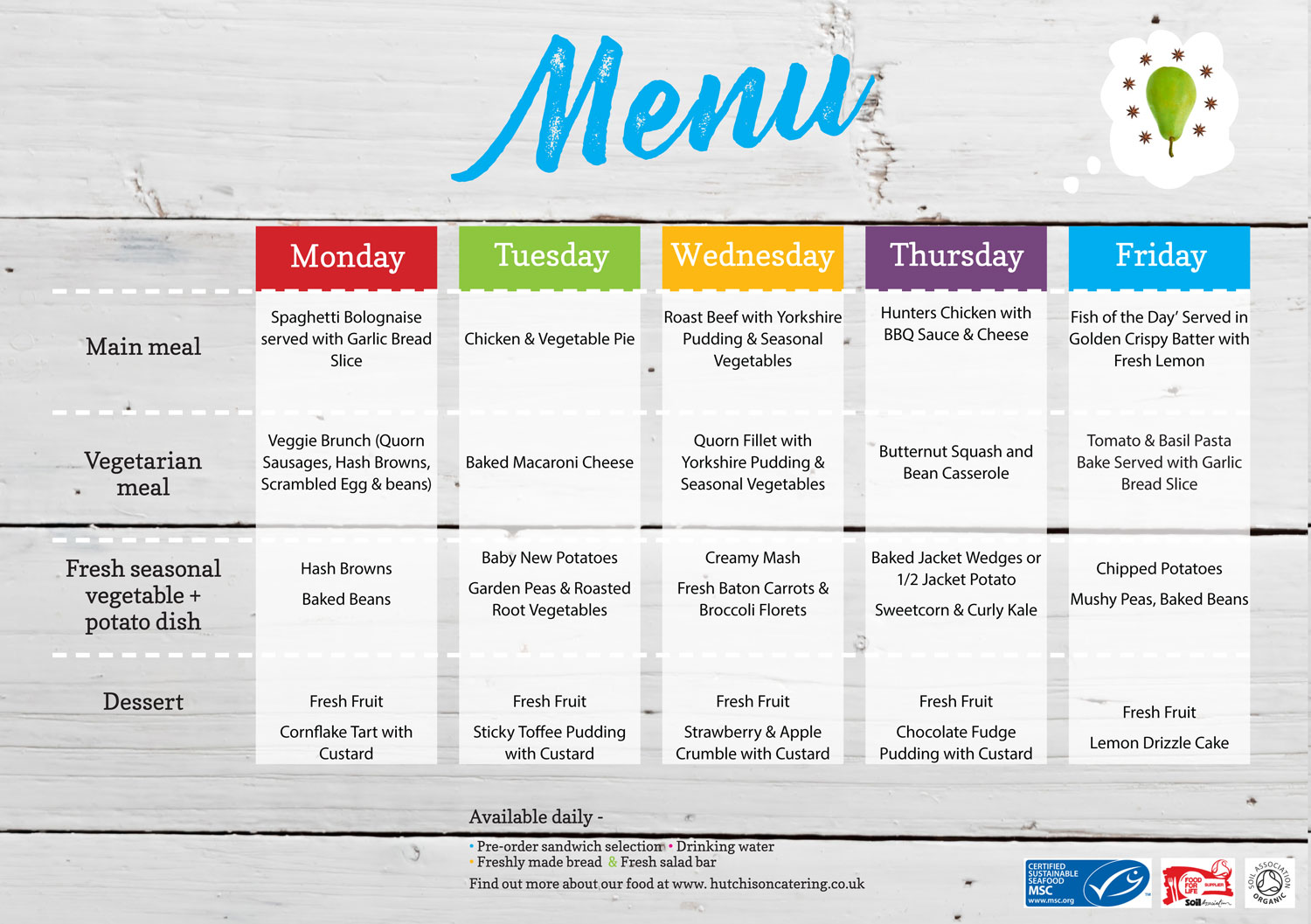 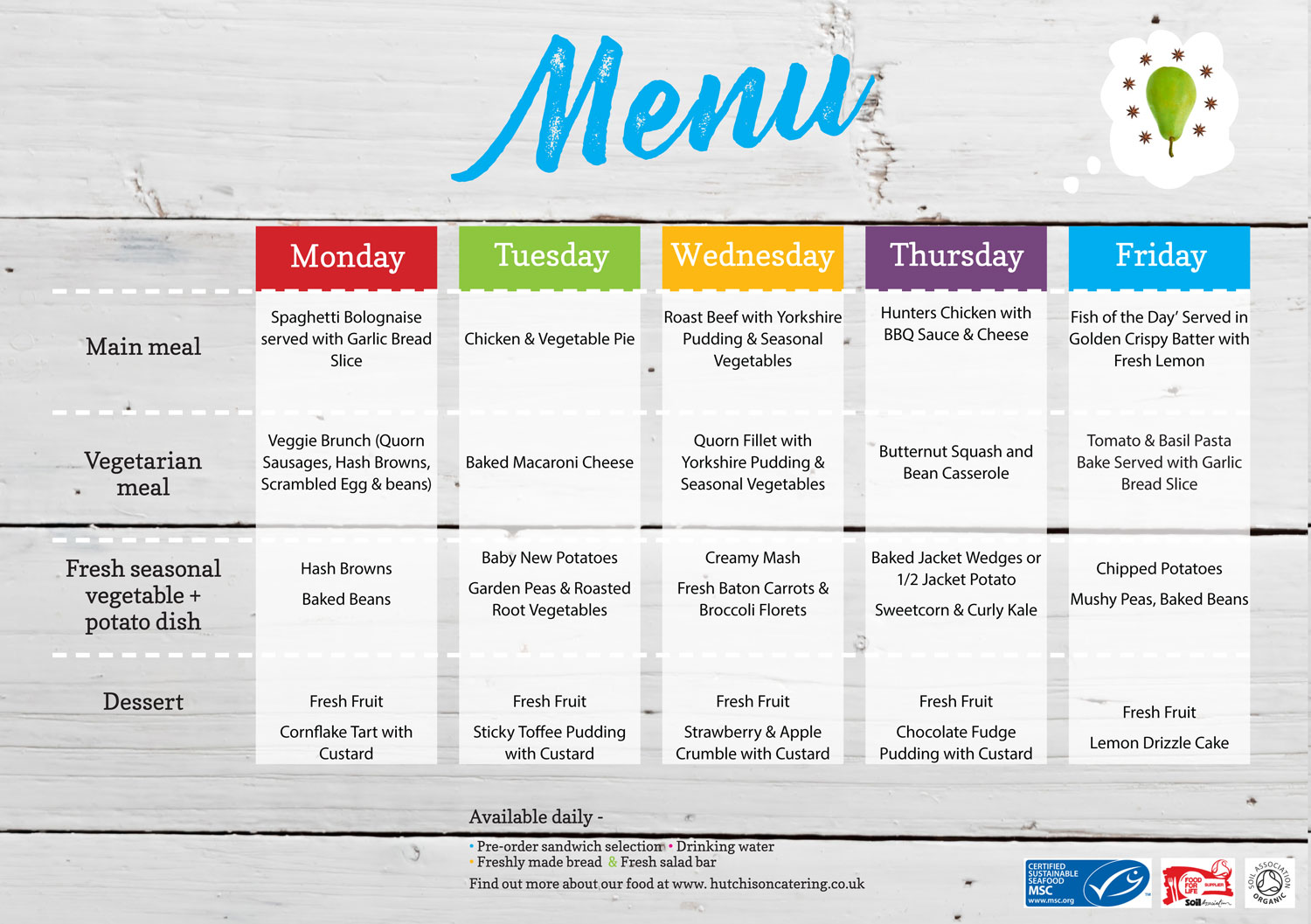 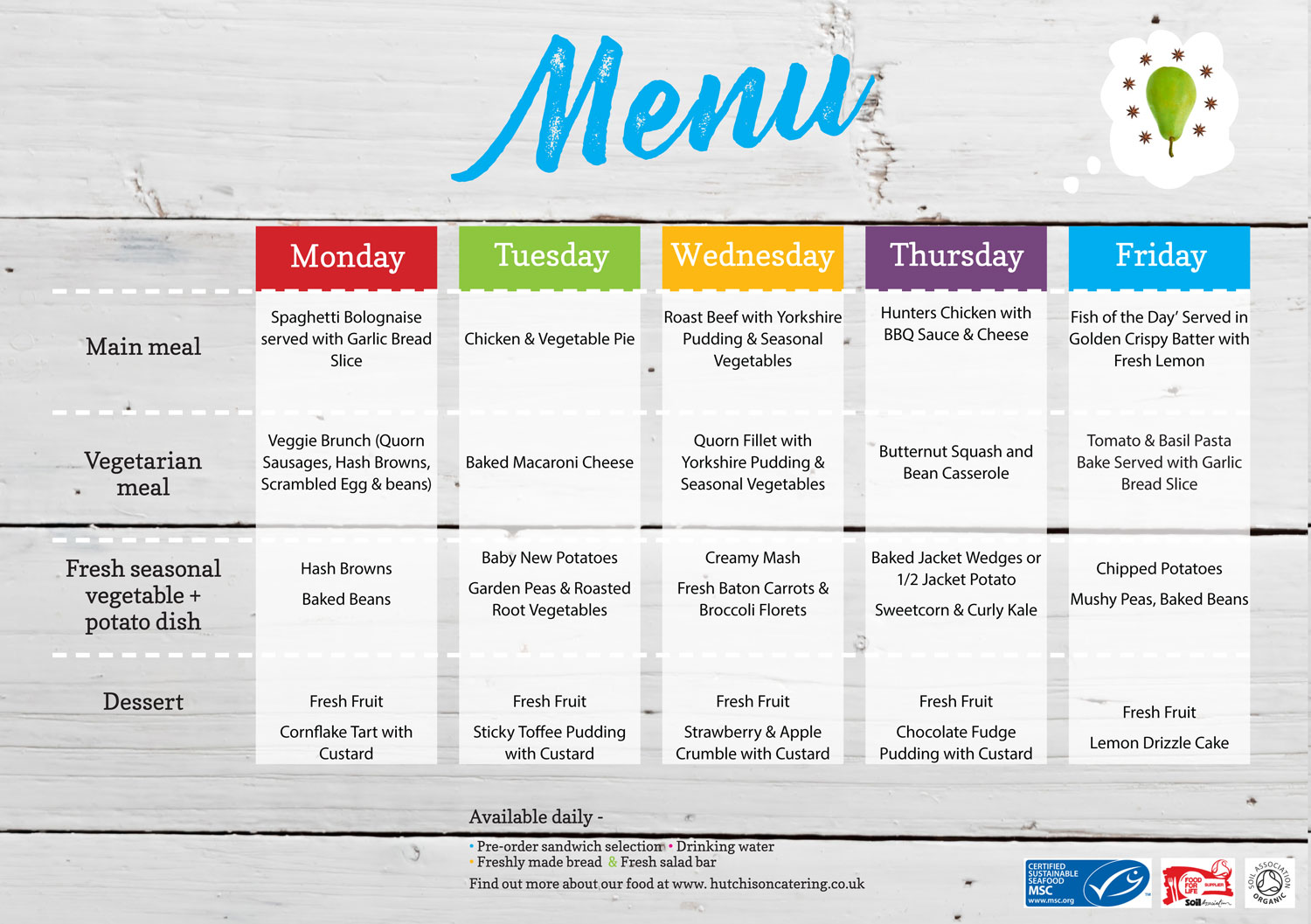 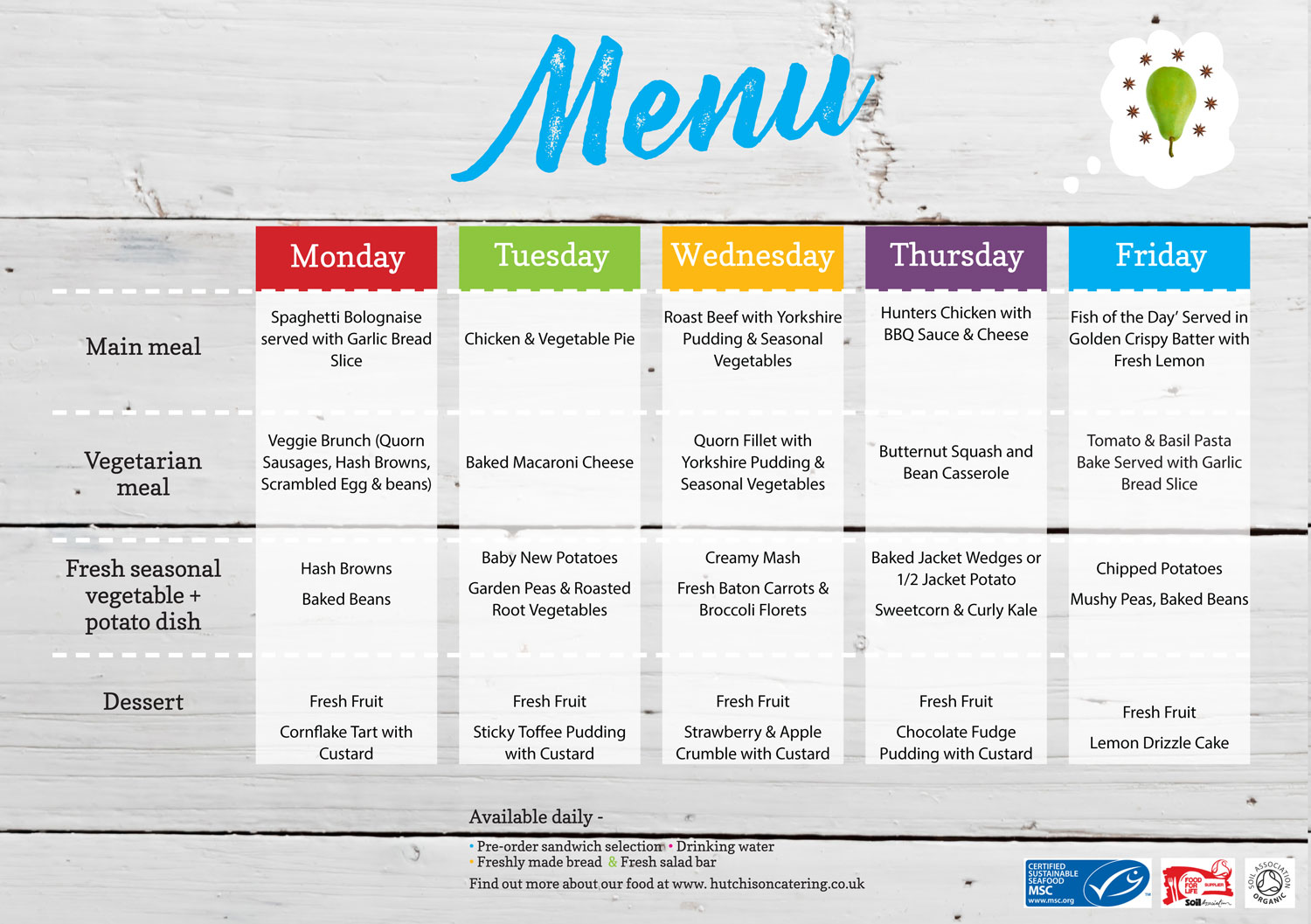 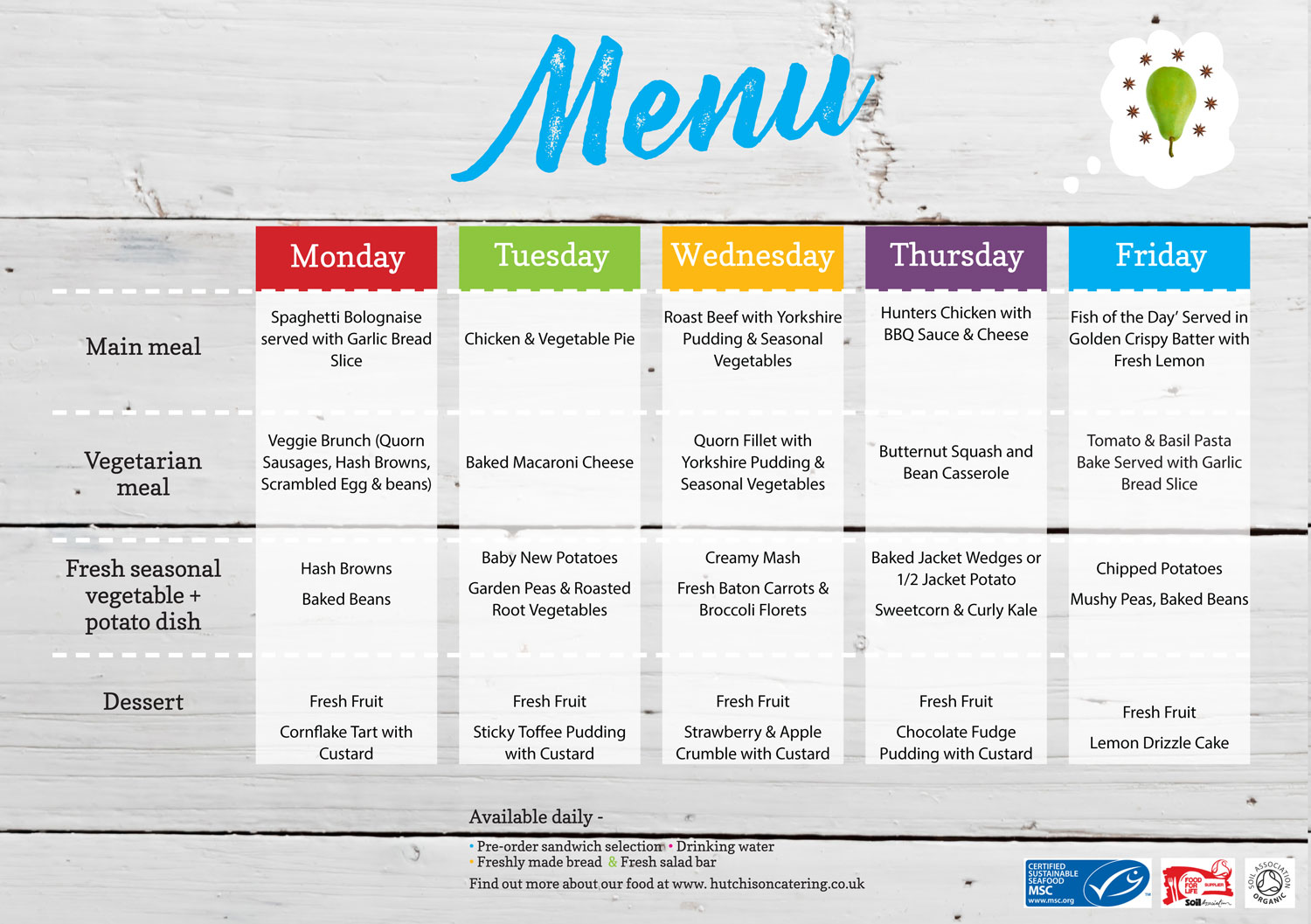 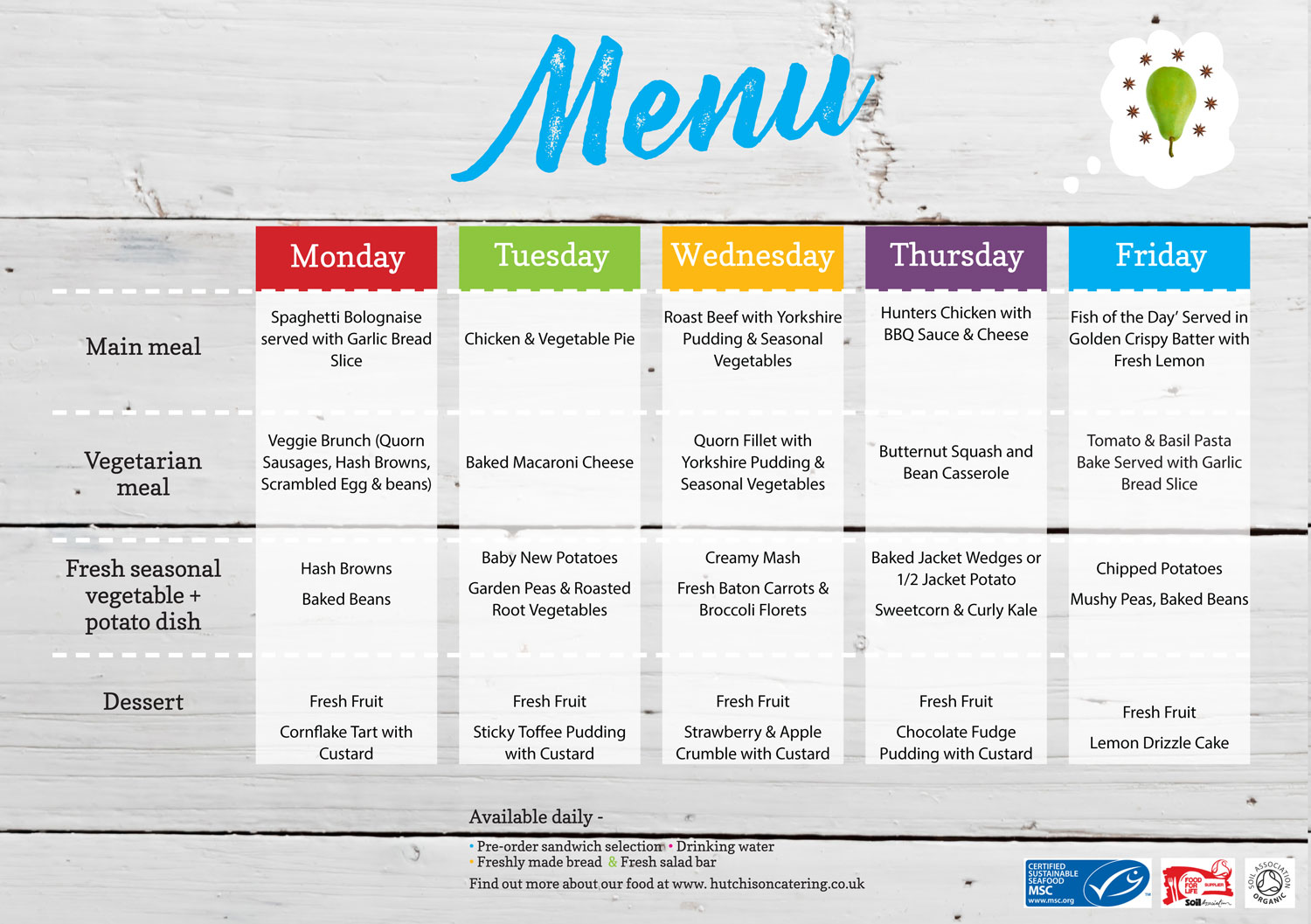 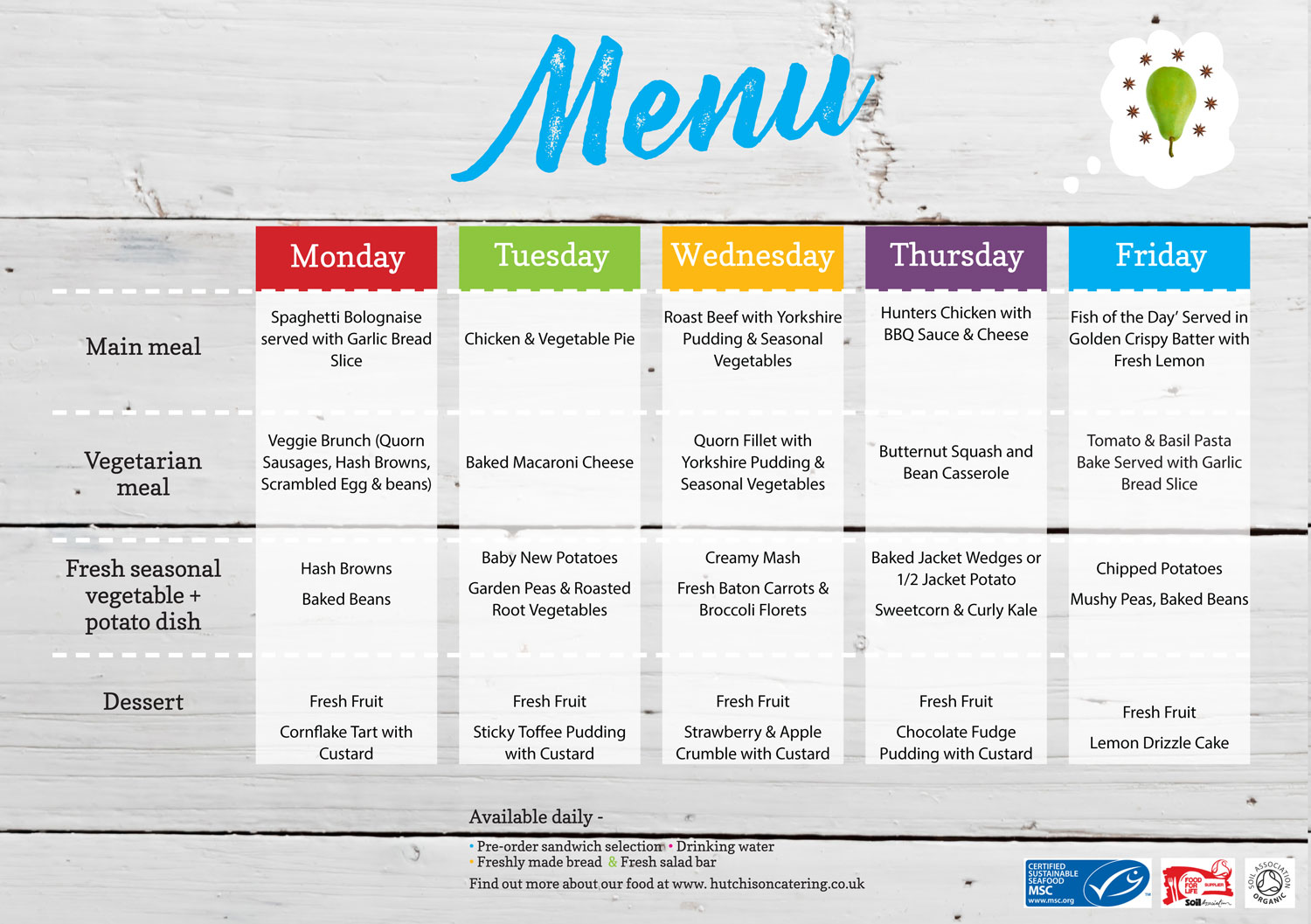 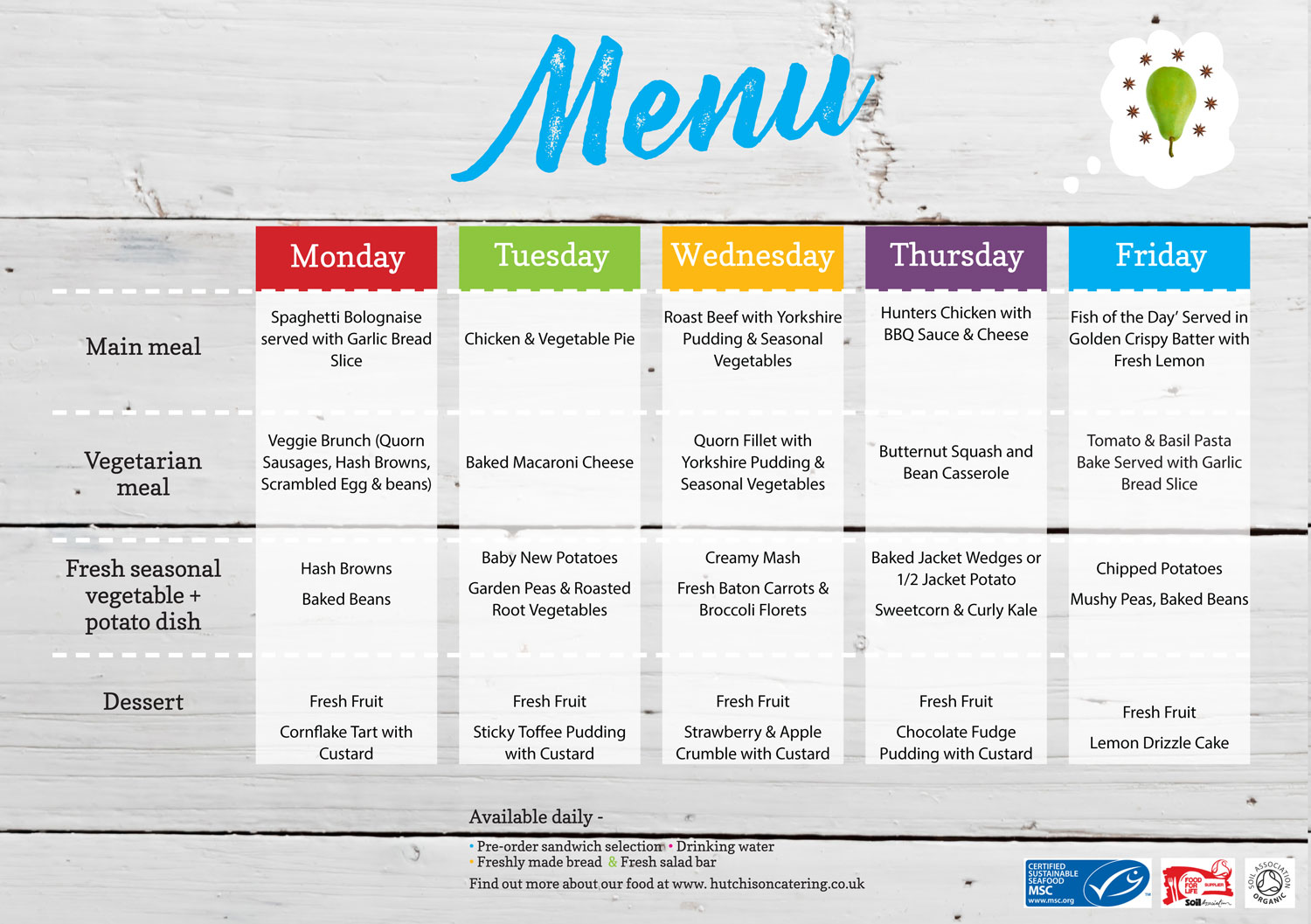 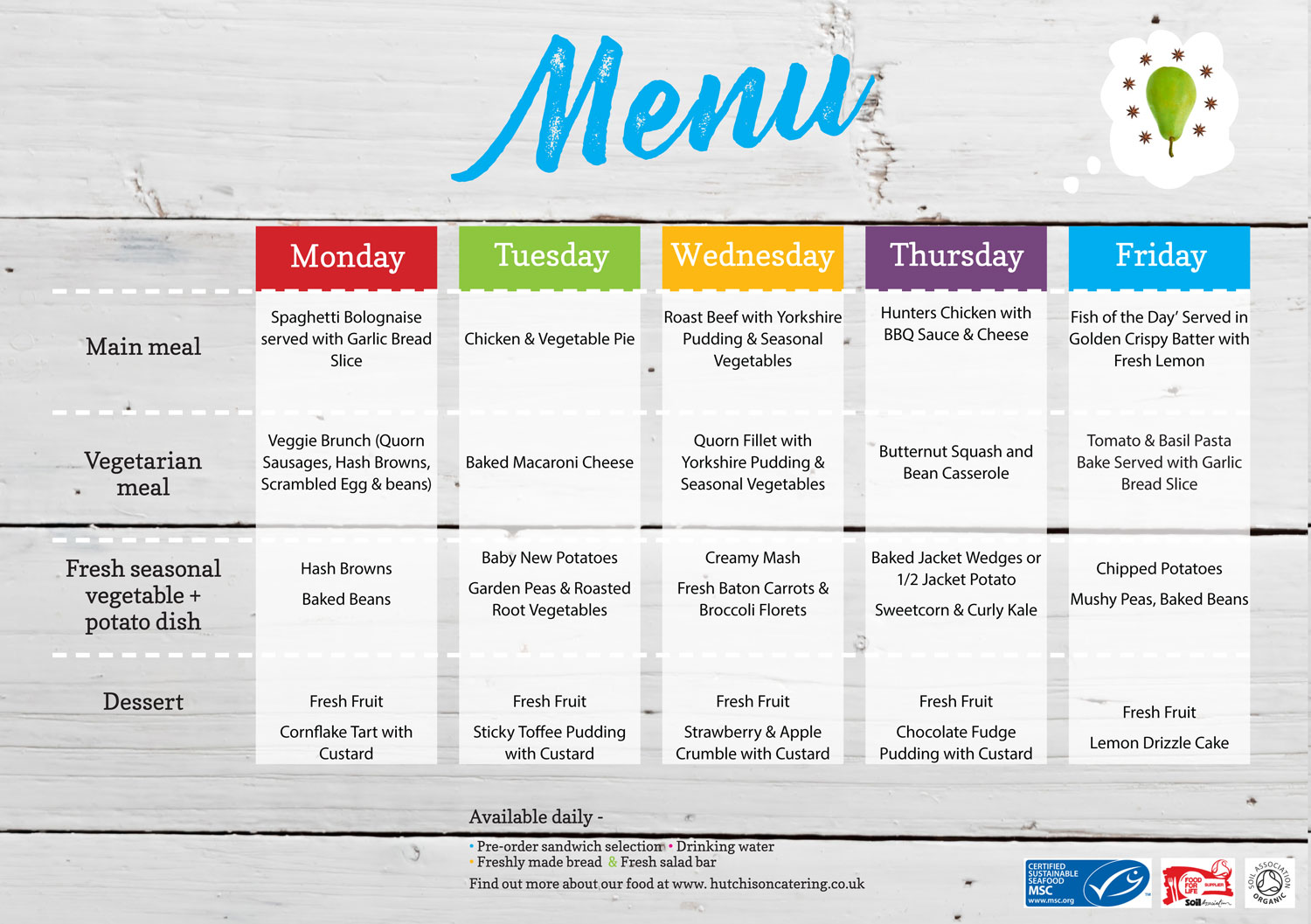 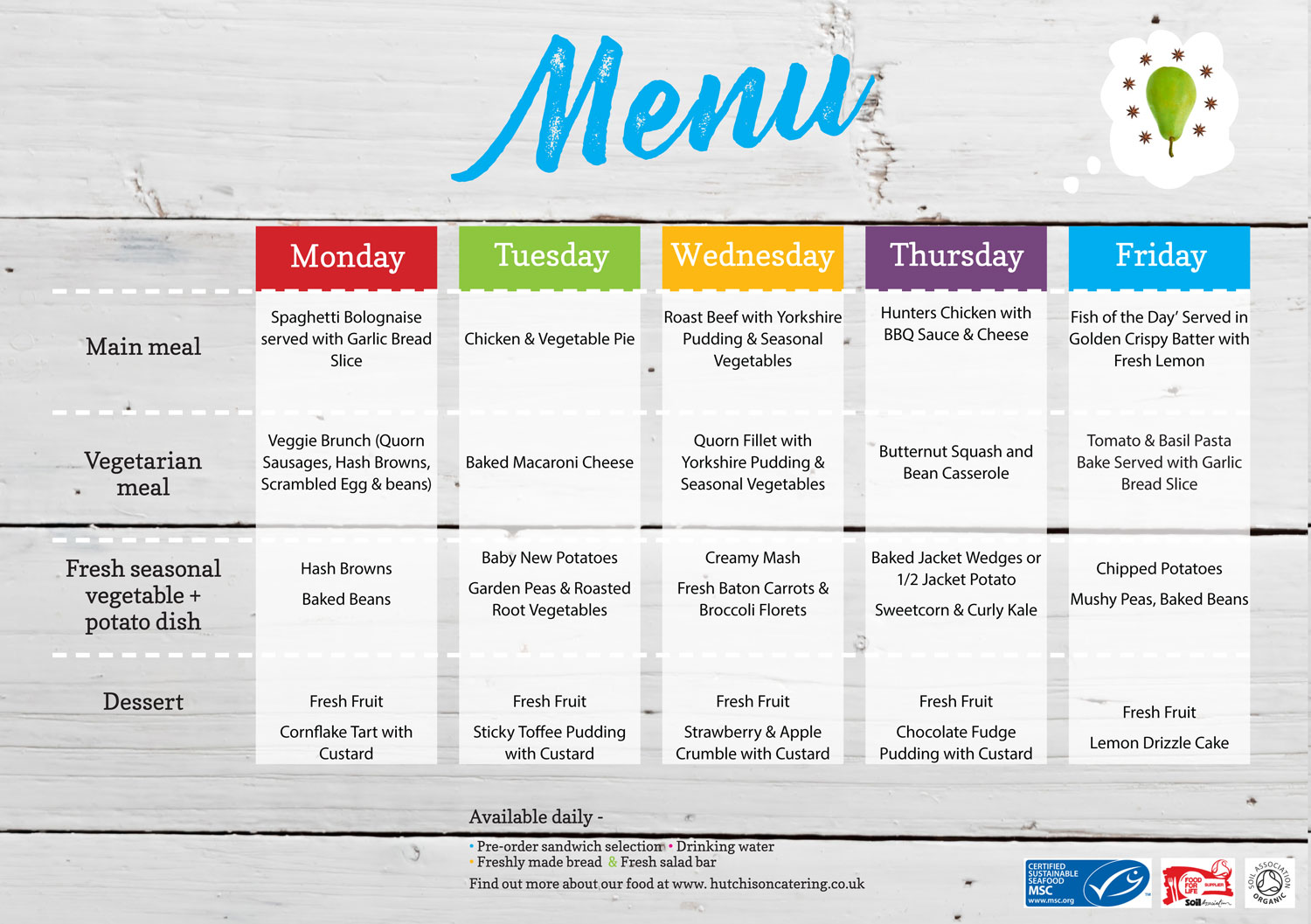 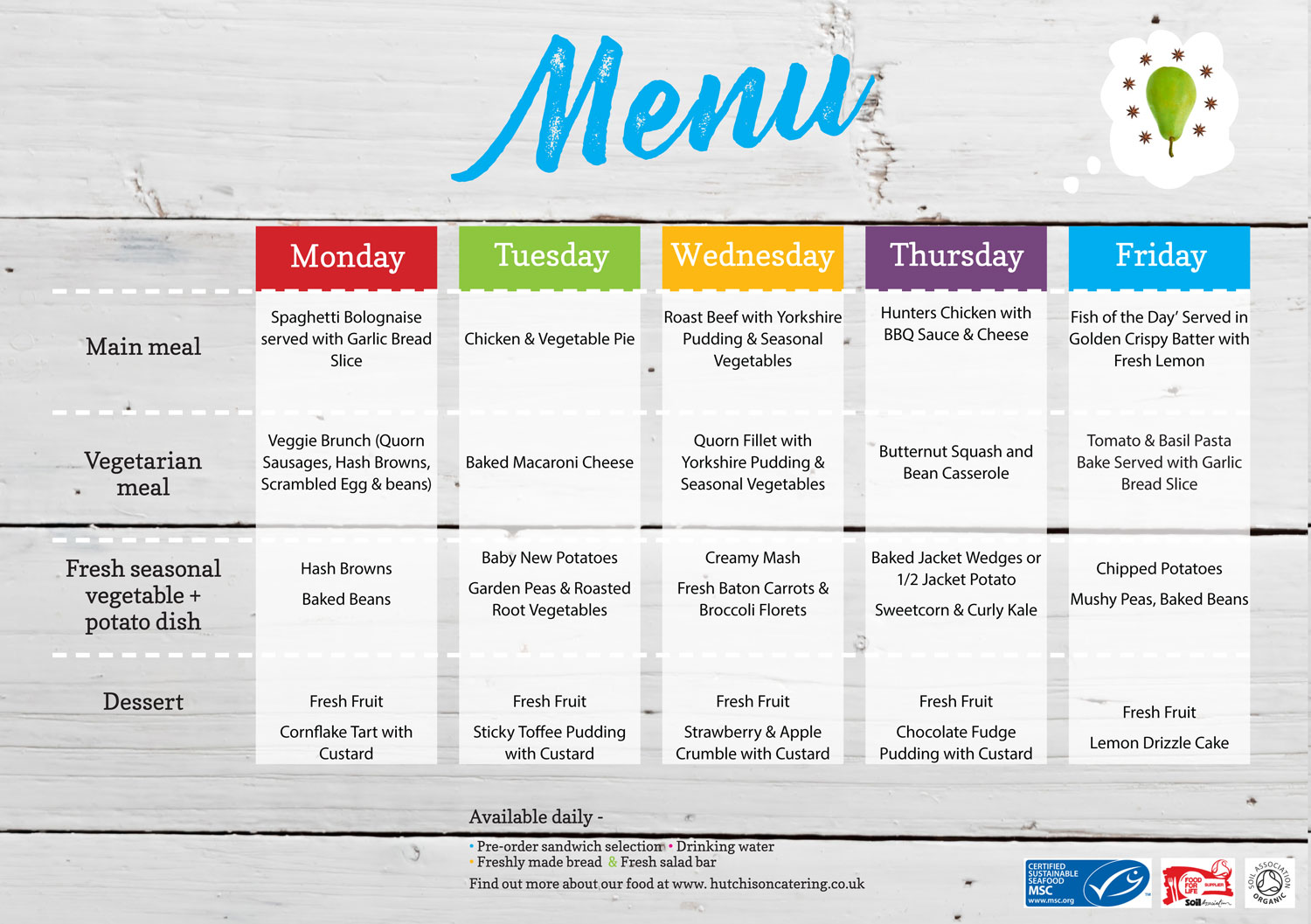 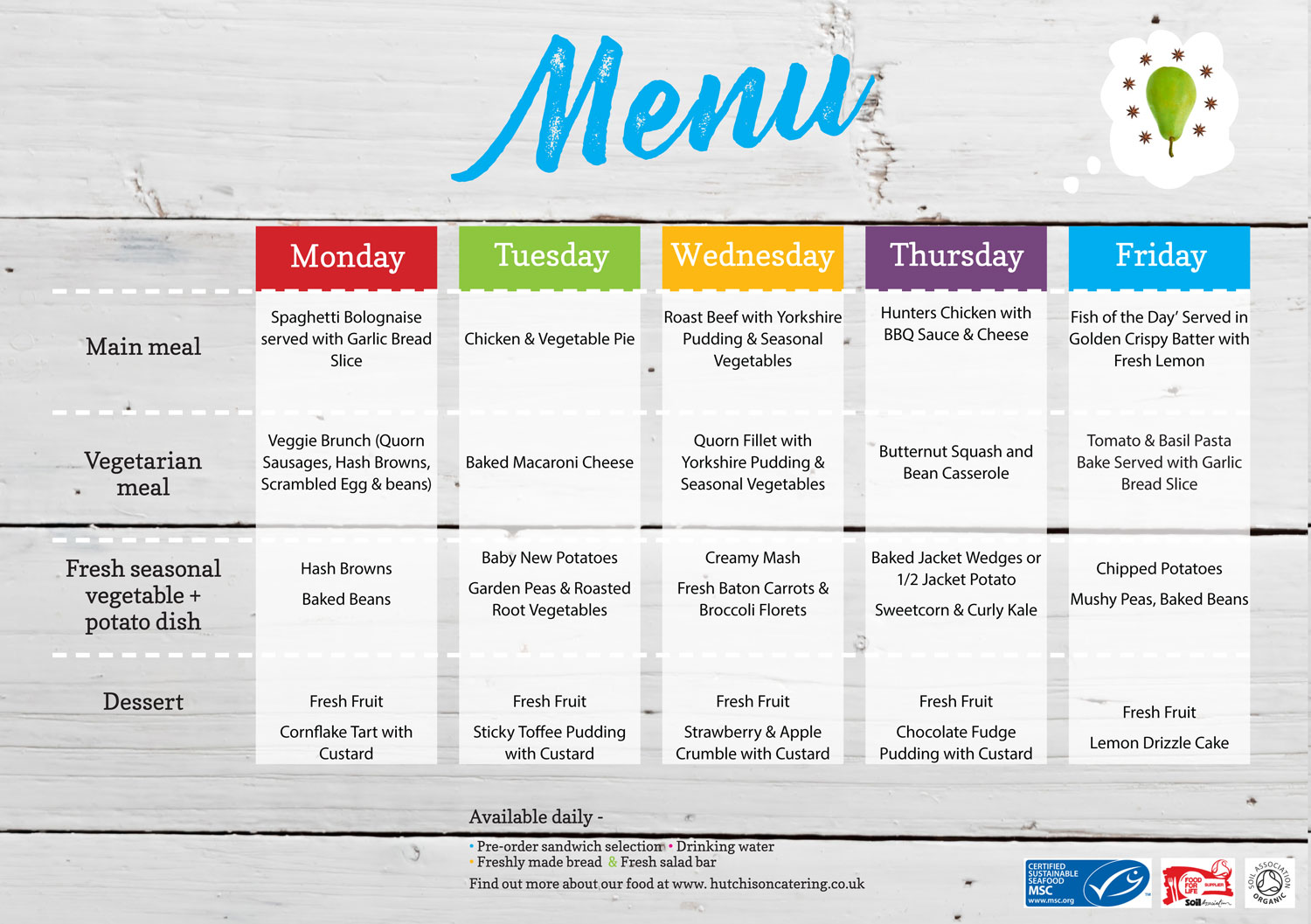 Everyday bread and salad are available with main courses and jelly, yoghurt and fruit available as dessert
Weeks commencing: 28 April, 19 May, 16 June, 7 July
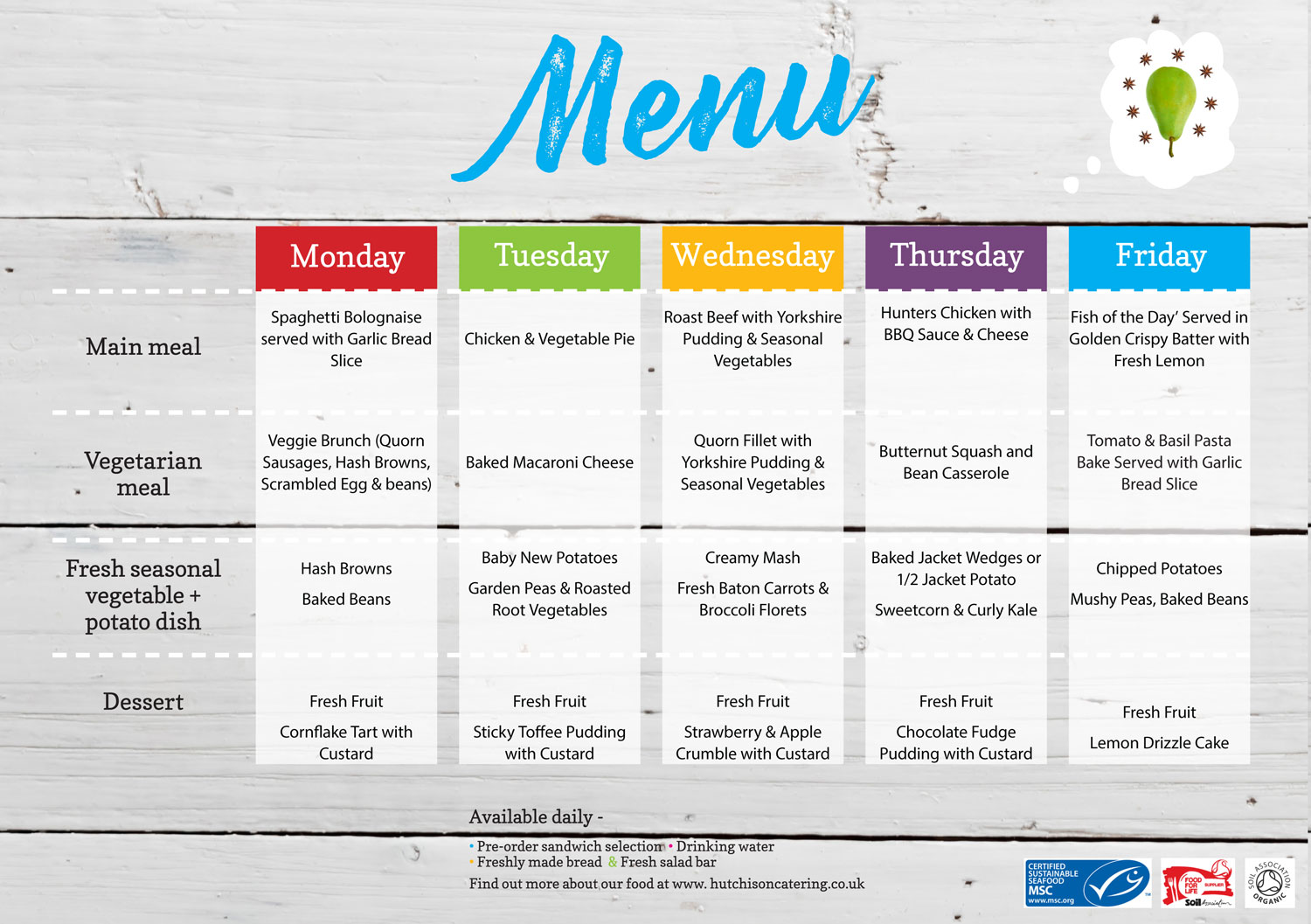 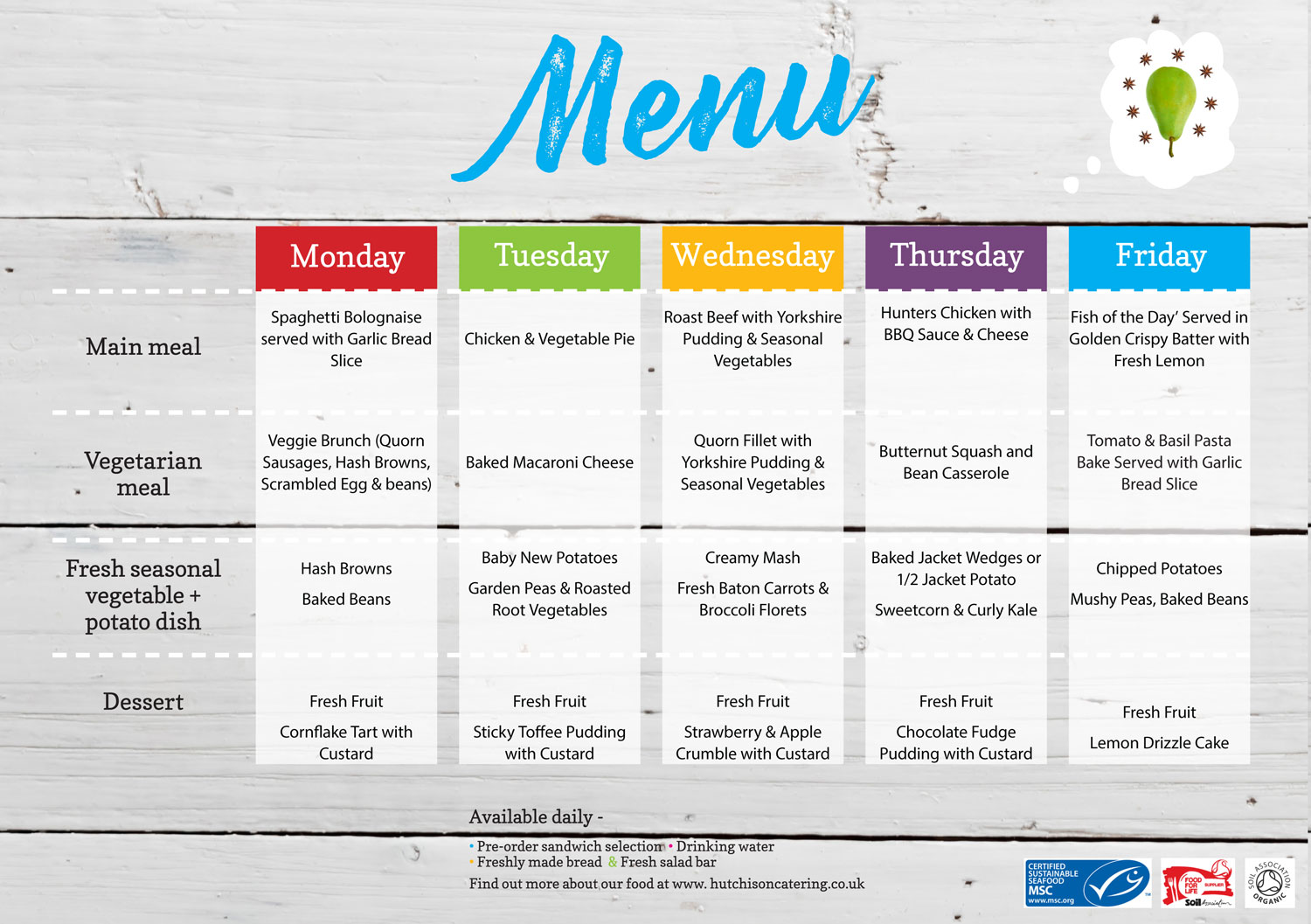 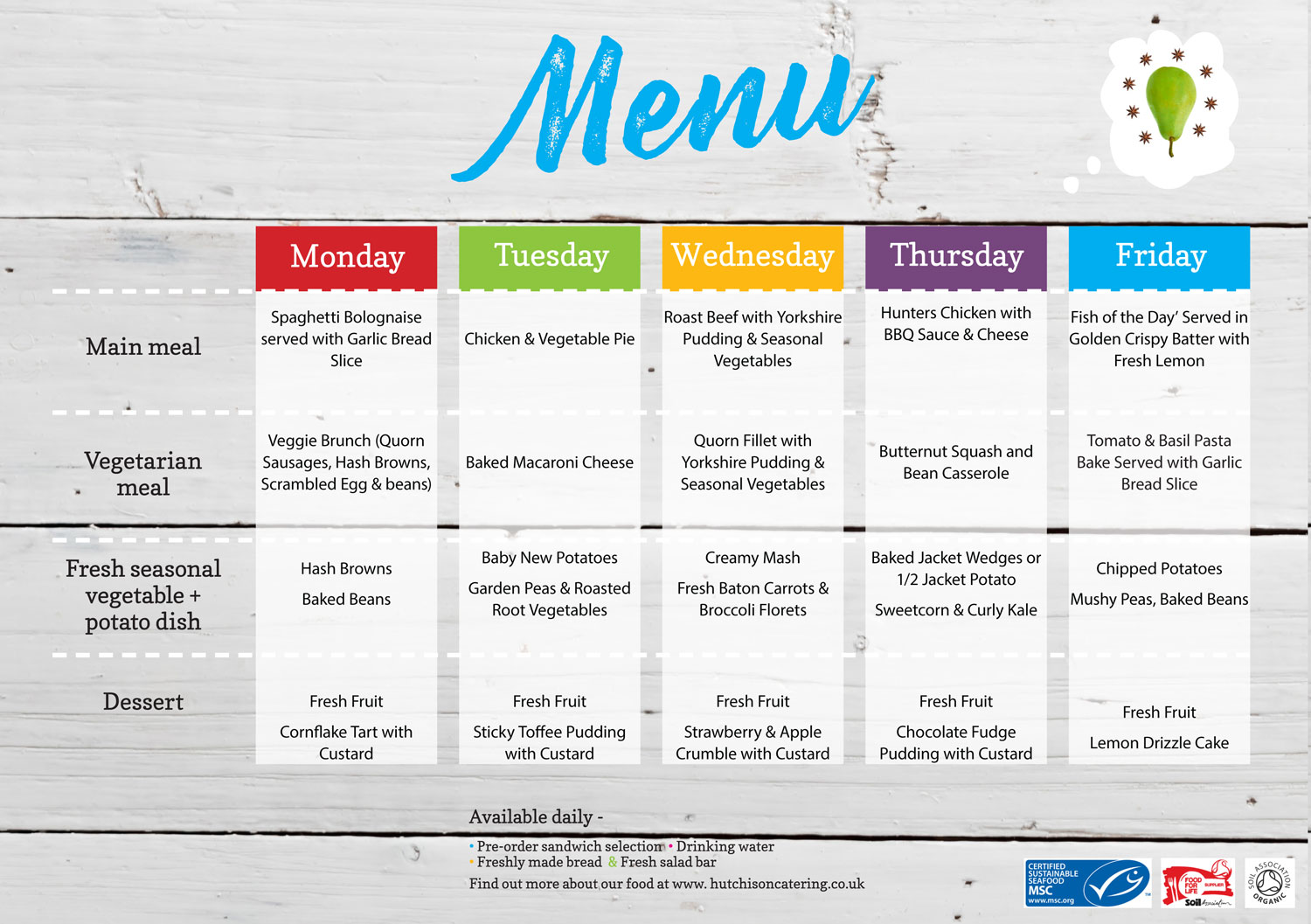 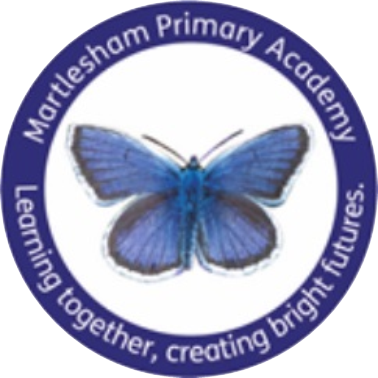 Week Three
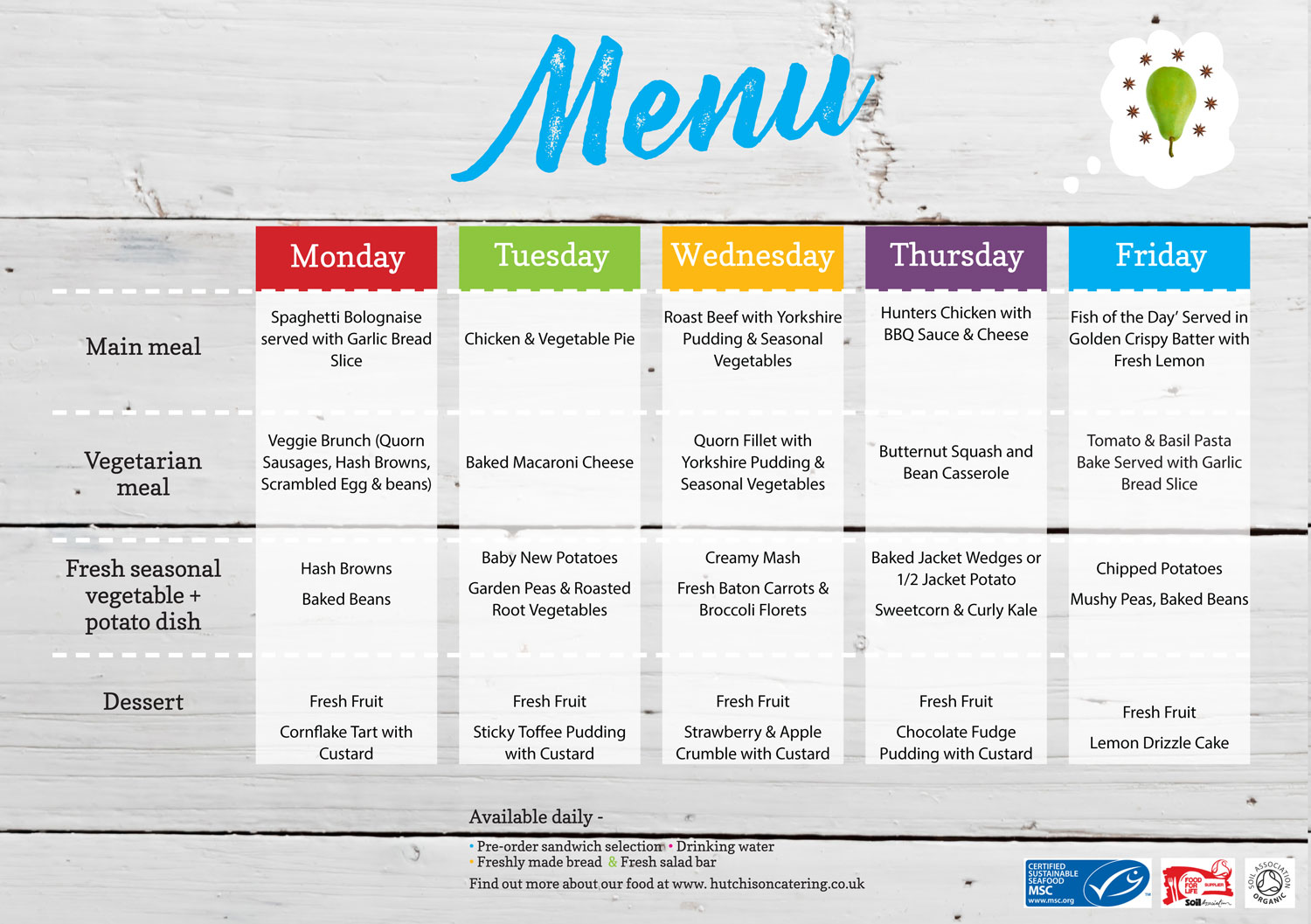 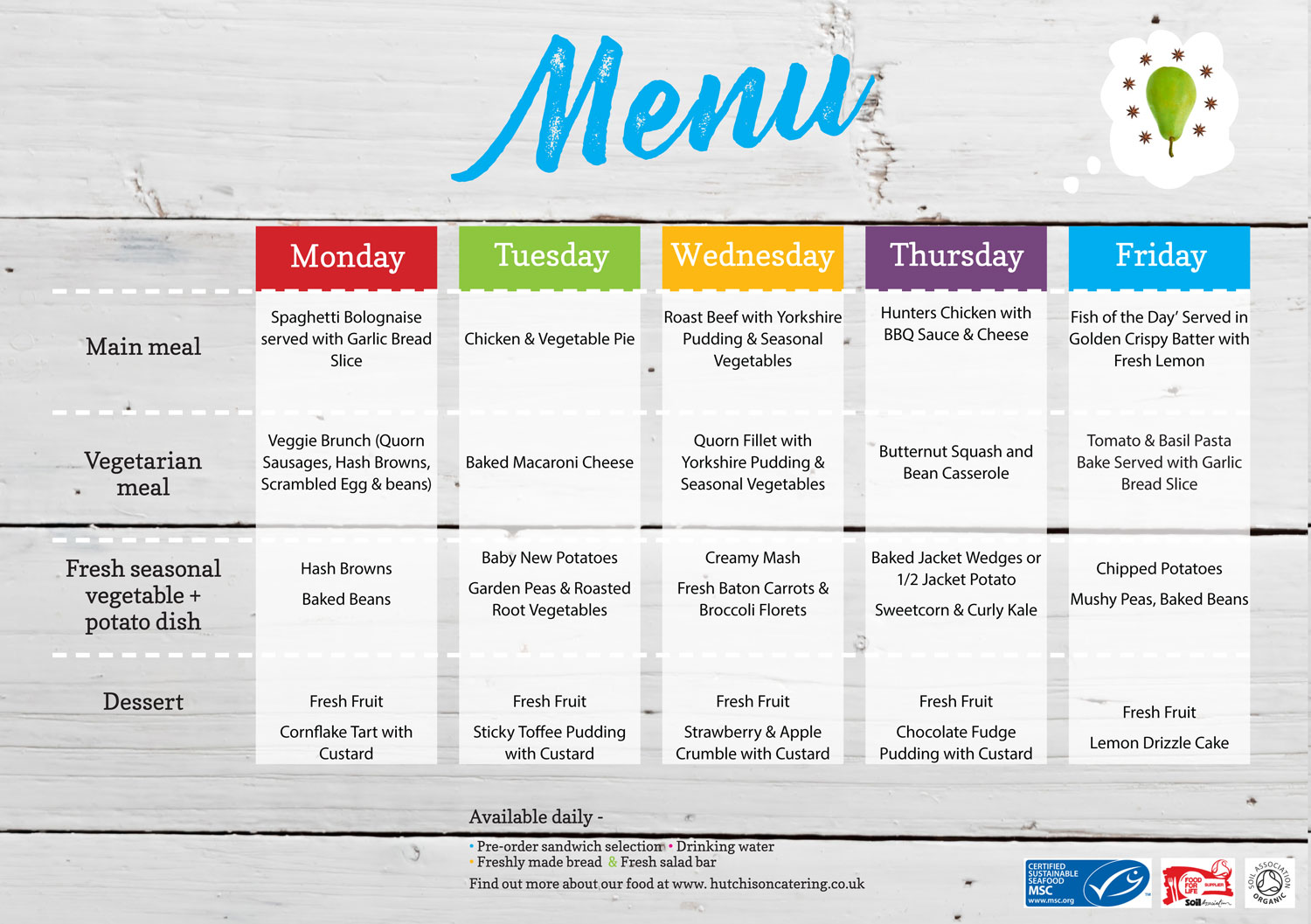 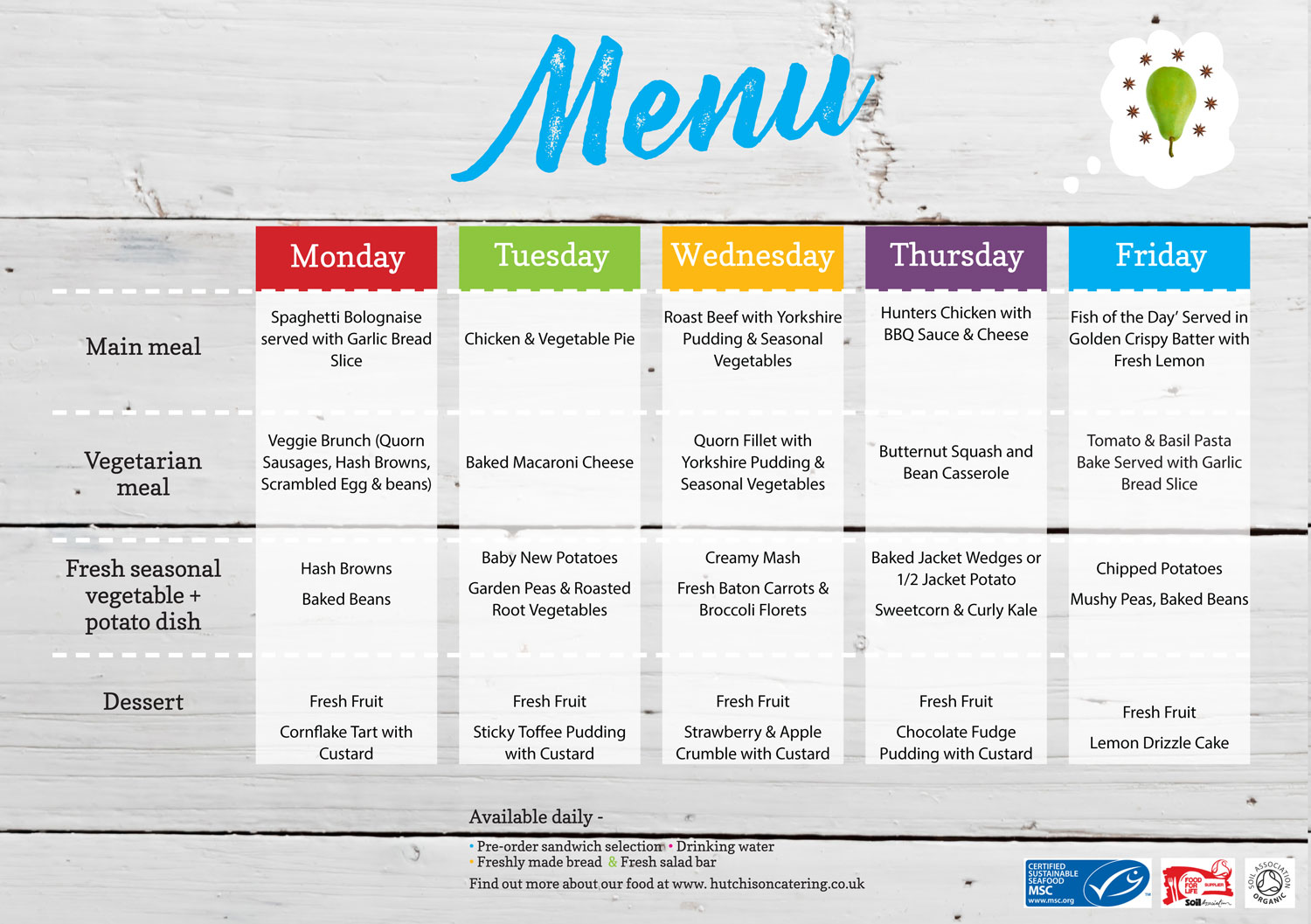 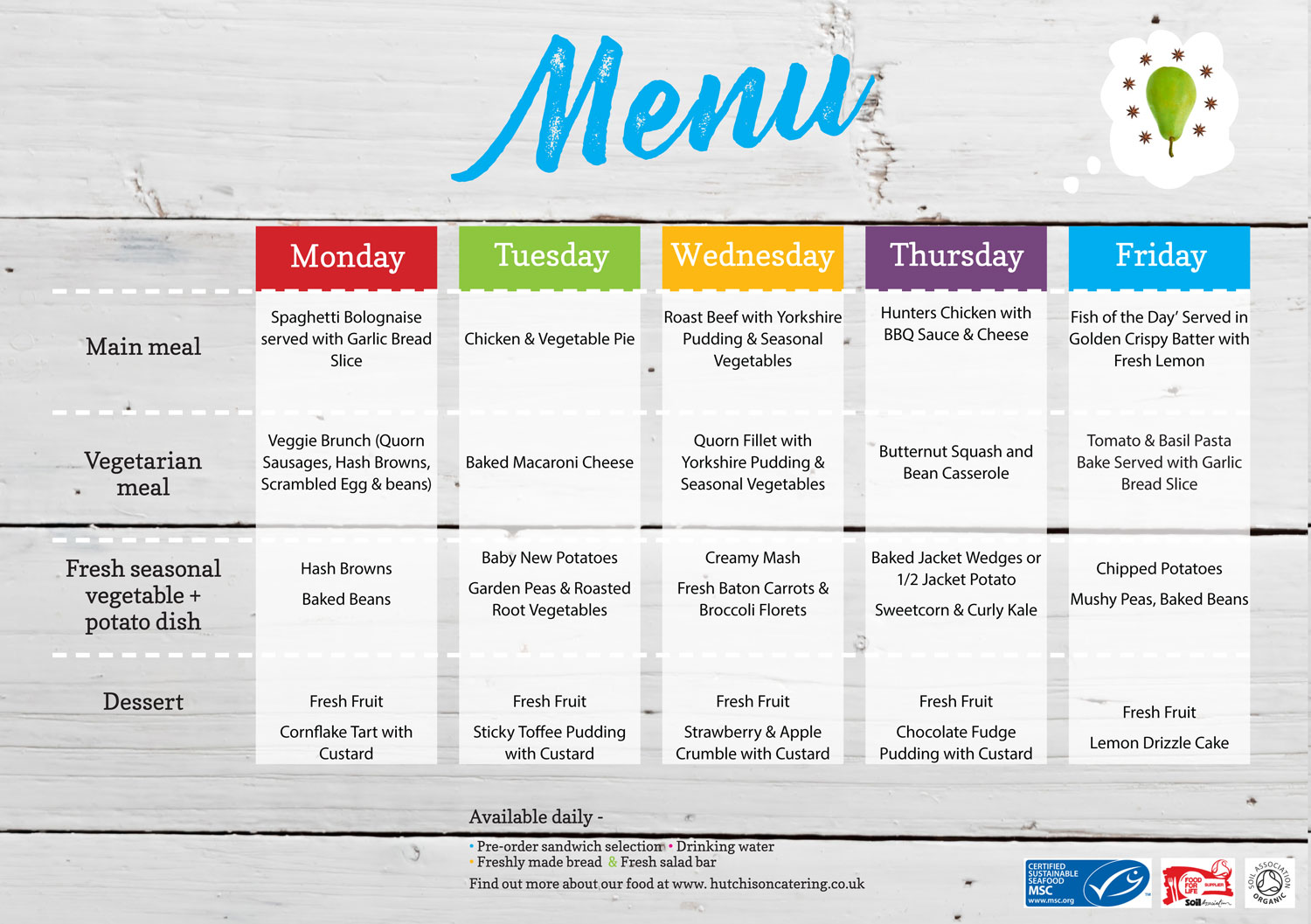 Monday
Thursday
Tuesday
Wednesday
Friday
Omega 3 Fish Fingers, Chicken or Quorn Nuggets with Tartar Sauce and Lemon

Sneaky Vegetable Pasta Bar

Crispy Chips

Baked Beans or Peas

Scotch Pancake Fresh Fruit and Ice Cream
Falafel or Chicken Shawarma with Salad and Yoghurt Dressing

Sneaky Vegetable Pasta Bar
Buttered New Potatoes

Flat Bread
Selection of Fresh Vegetables


Fresh Fruit Bar
A slice of Freshly Baked Cheese and Tomato Pizza

Sneaky Vegetable Pasta Bar

Crispy Diced Potatoes

Selection of Fresh Vegetables


Chocolate and Beetroot Brownie
Butcher’s Sausage or Plant Based Sausage
Mashed Potato and Caramelised Onions

Sneaky Vegetable Pasta Bar

Selection of Fresh Vegetables

Vanilla Iced Sponge Cake
Roast Chicken or Braised Quorn Fillet served with a Yorkshire Pudding,  Roast Potatoes and Gravy

Sneaky Vegetable Pasta Bar

Selection of Fresh Vegetables


Strawberries and Cream Mousse with Shortbread Crumb
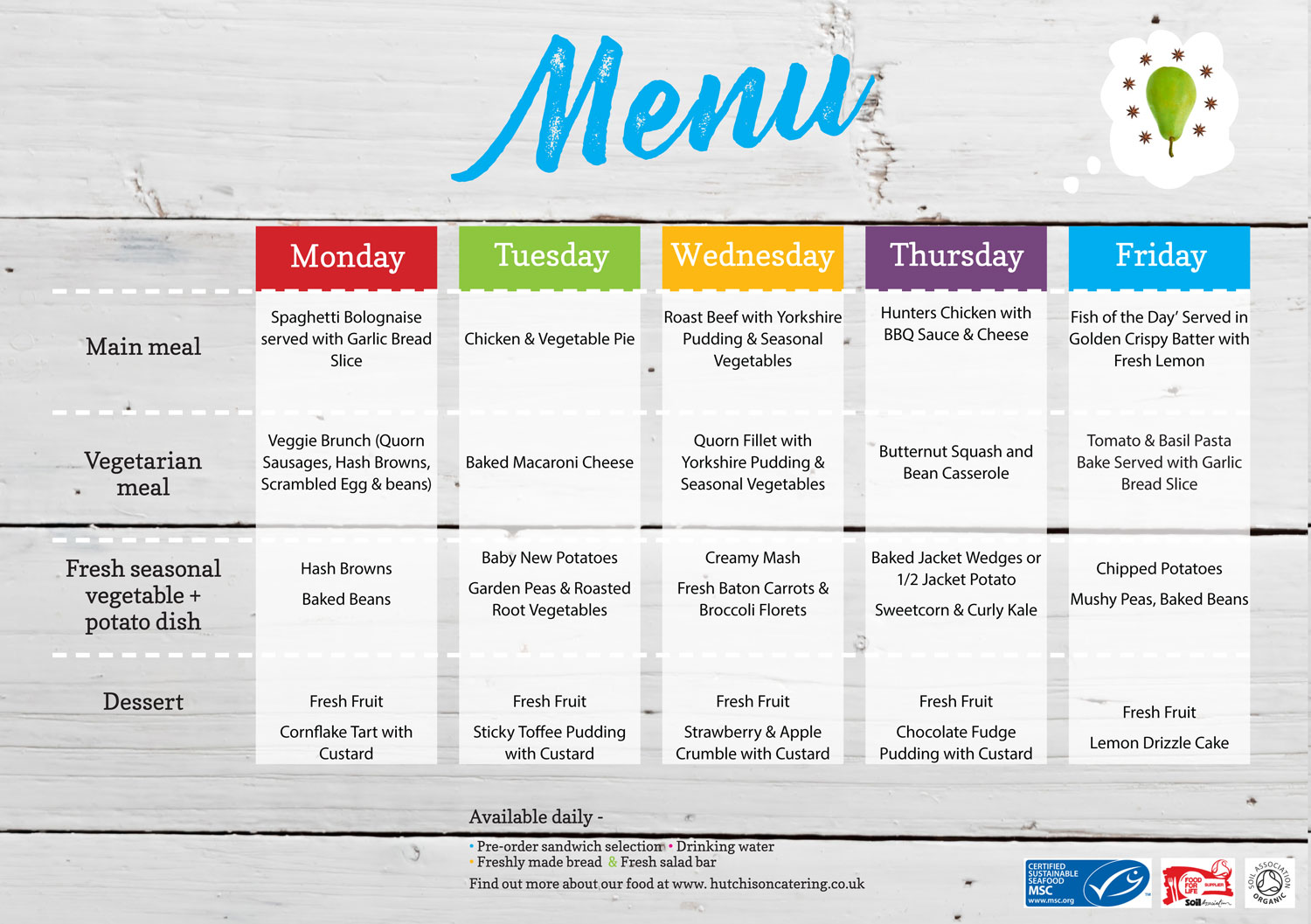 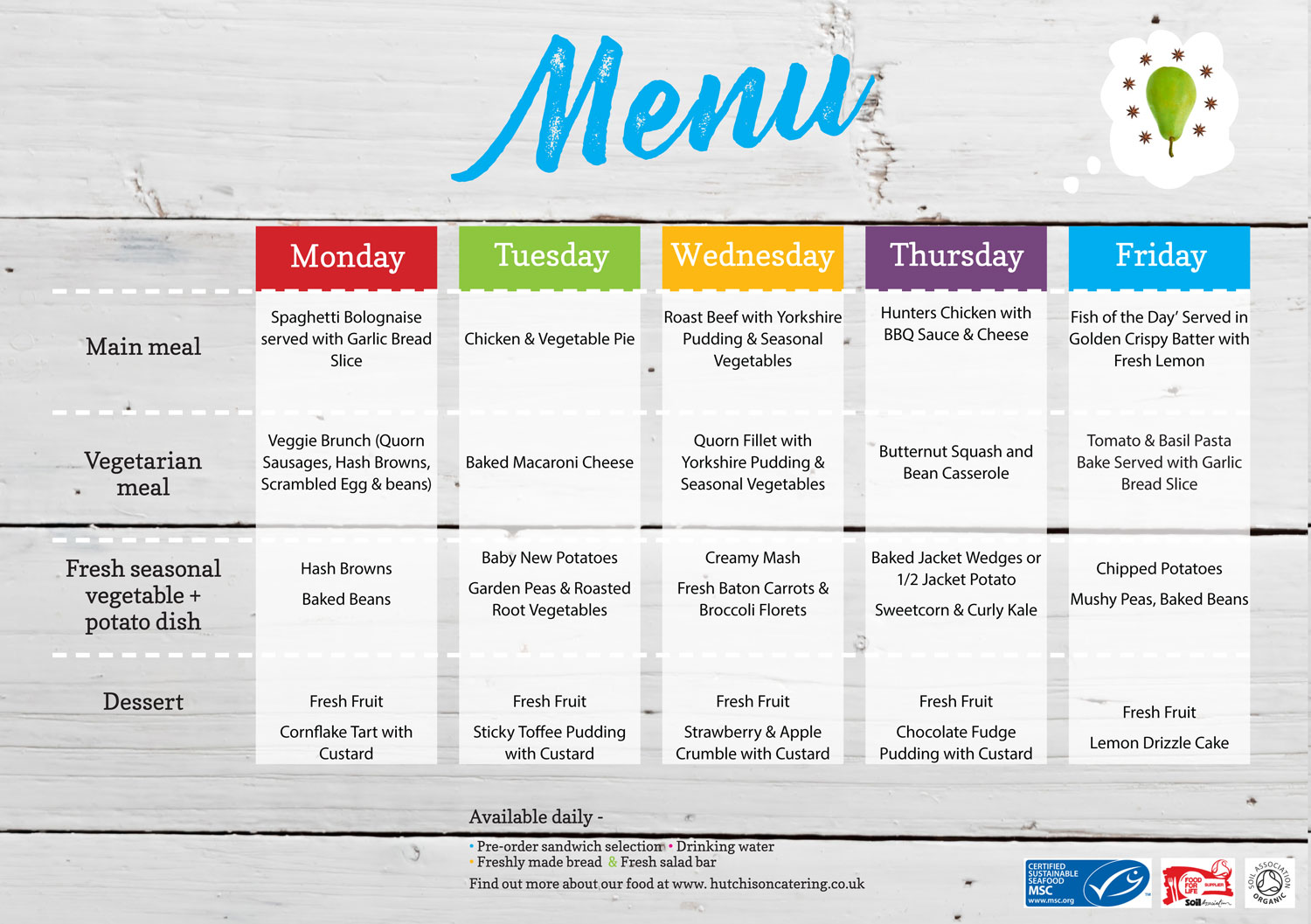 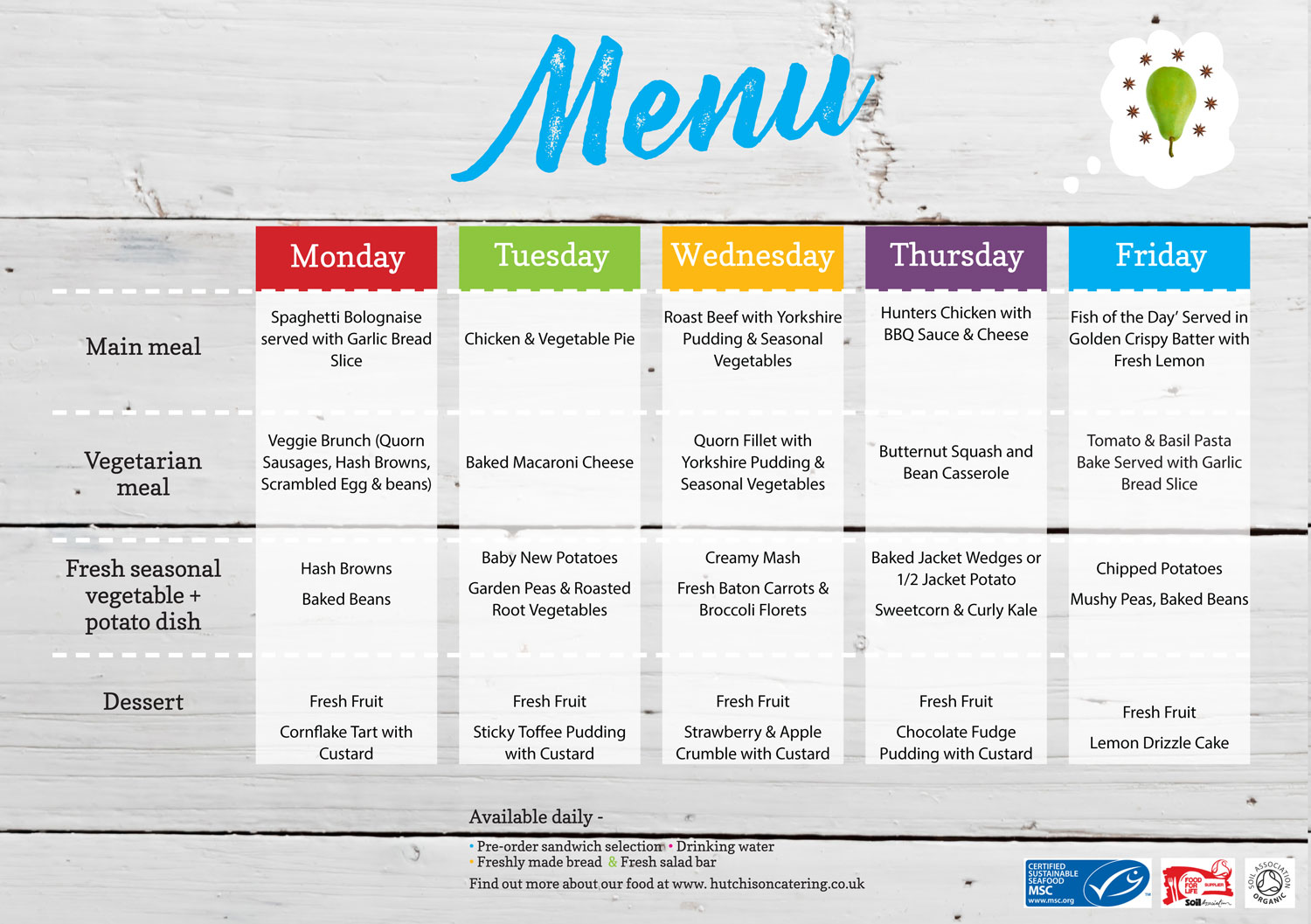 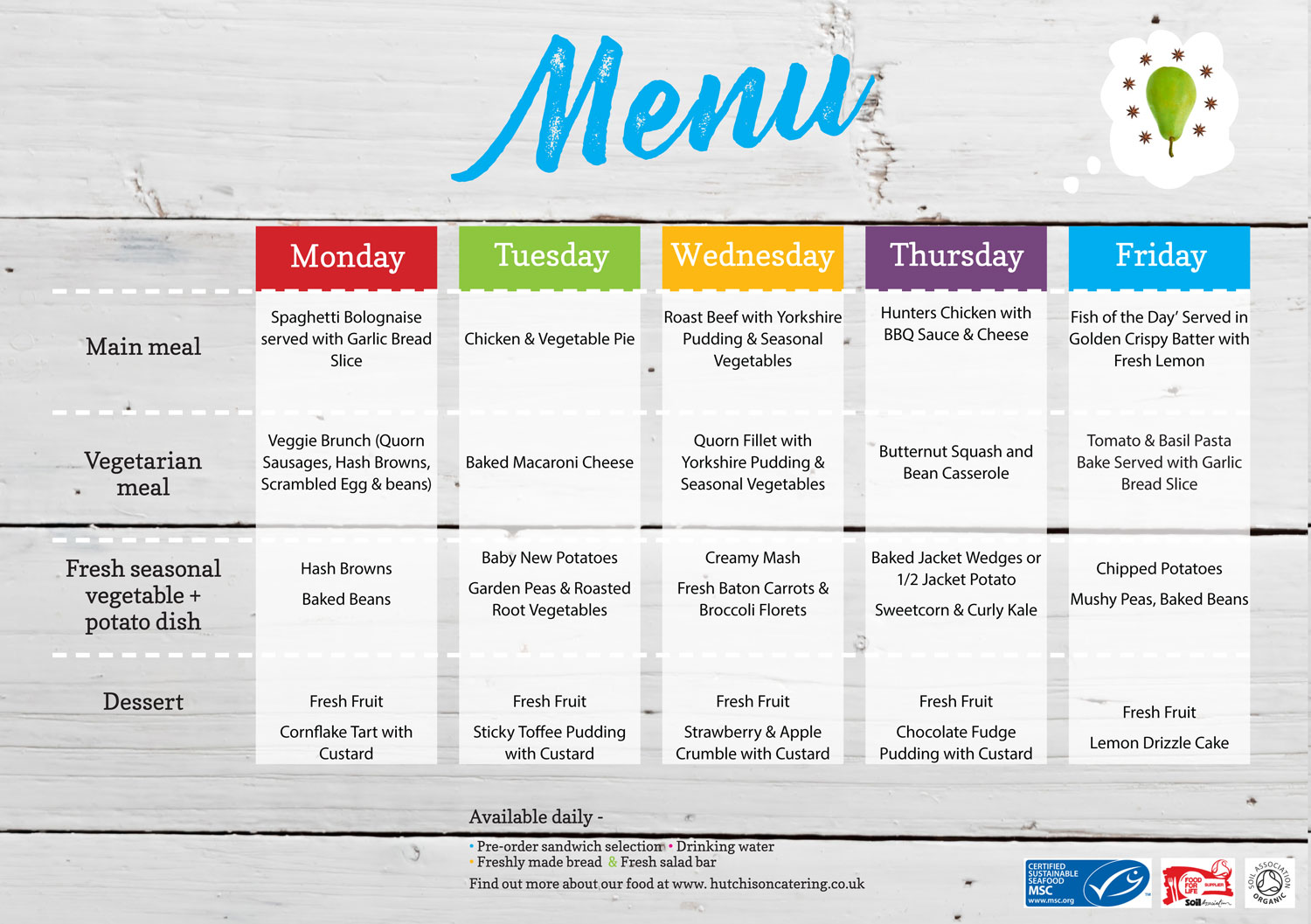 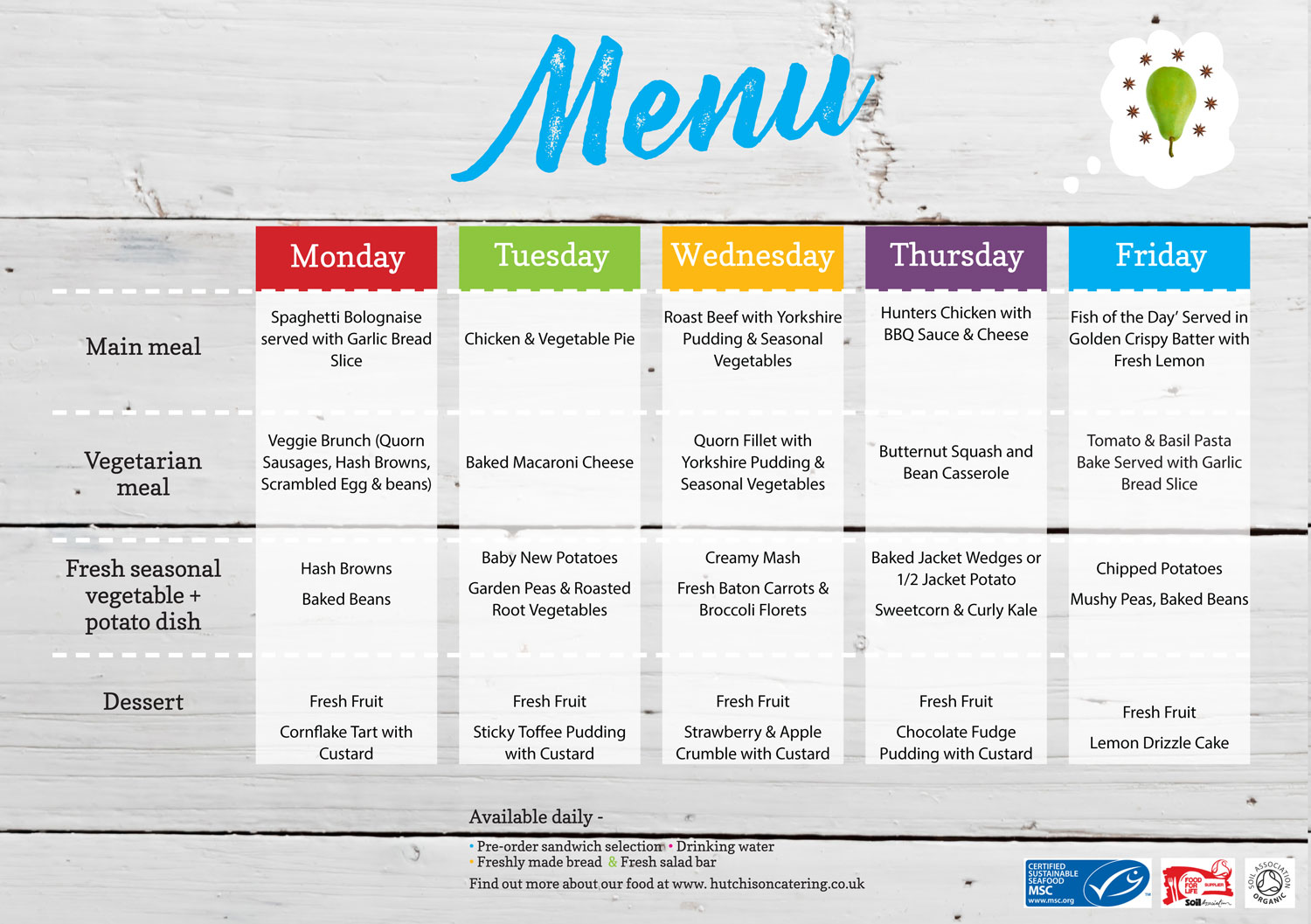 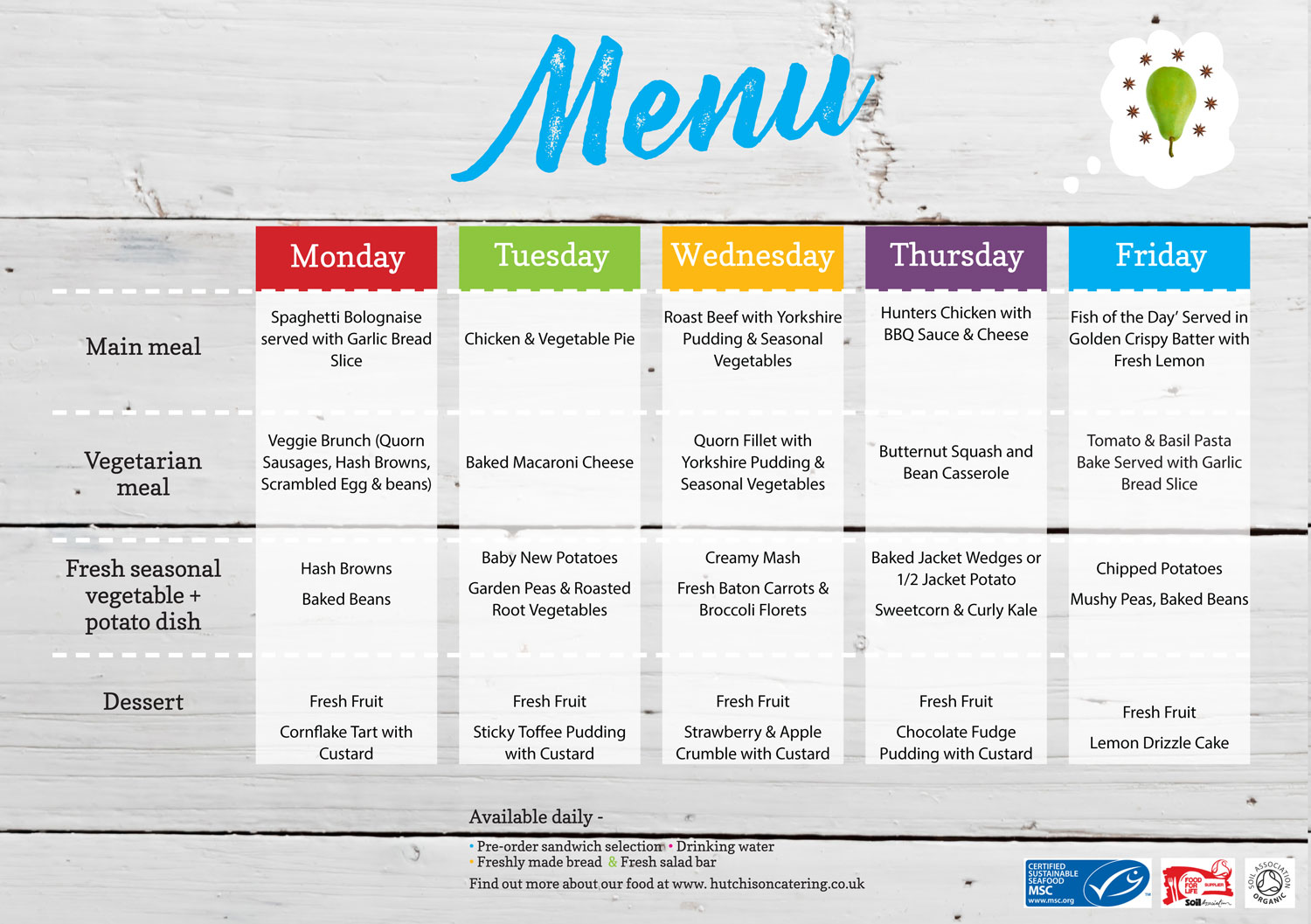 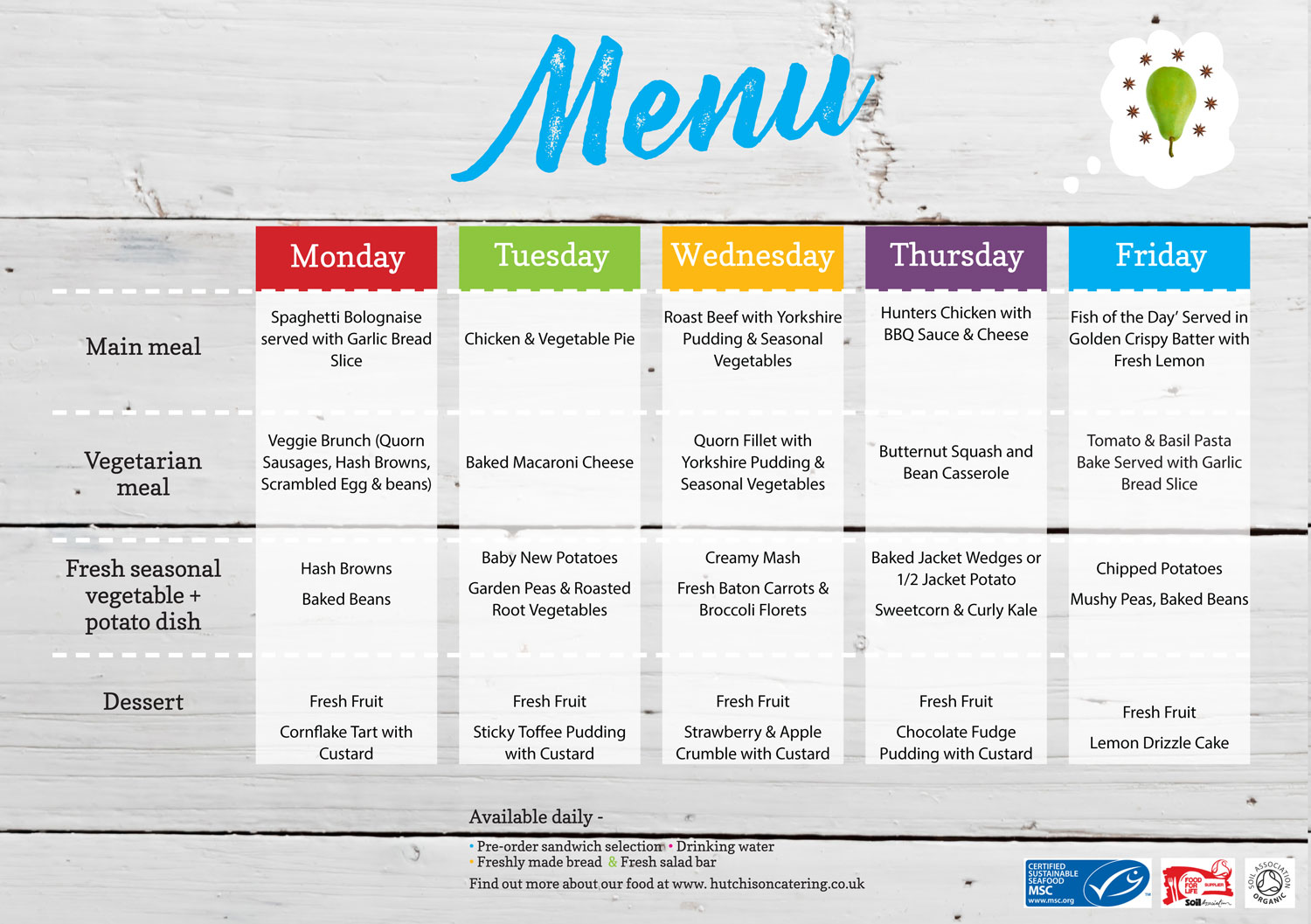 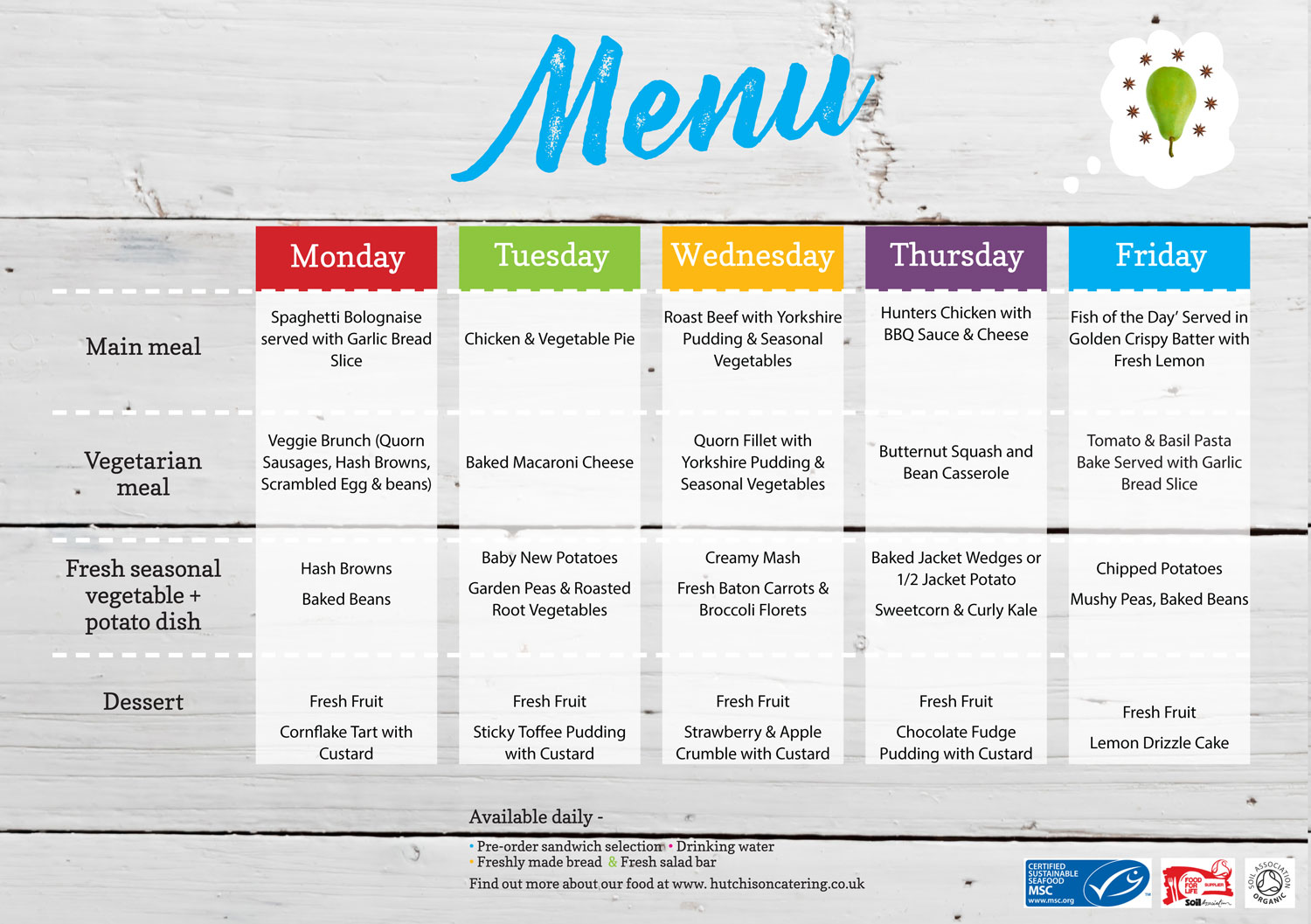 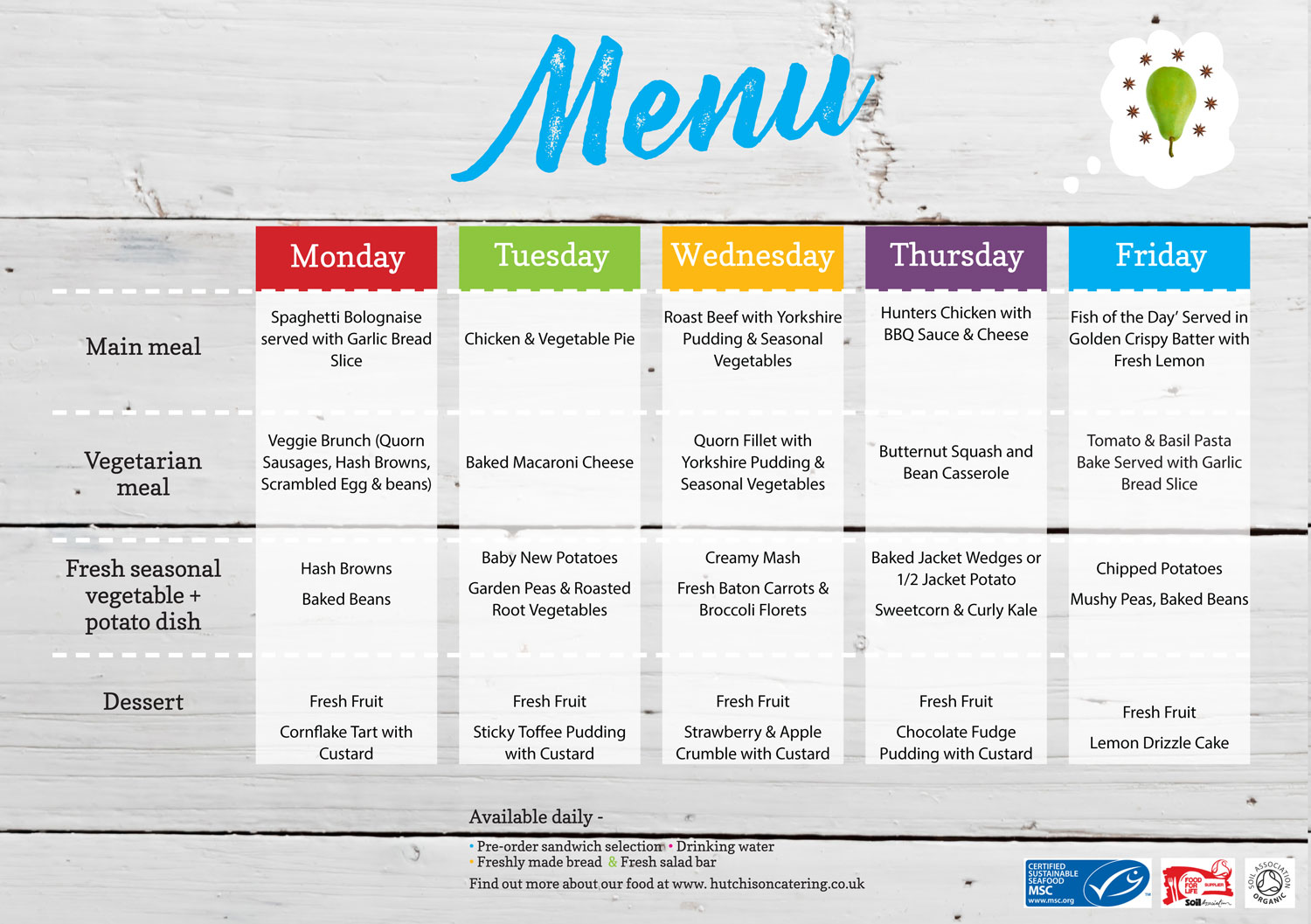 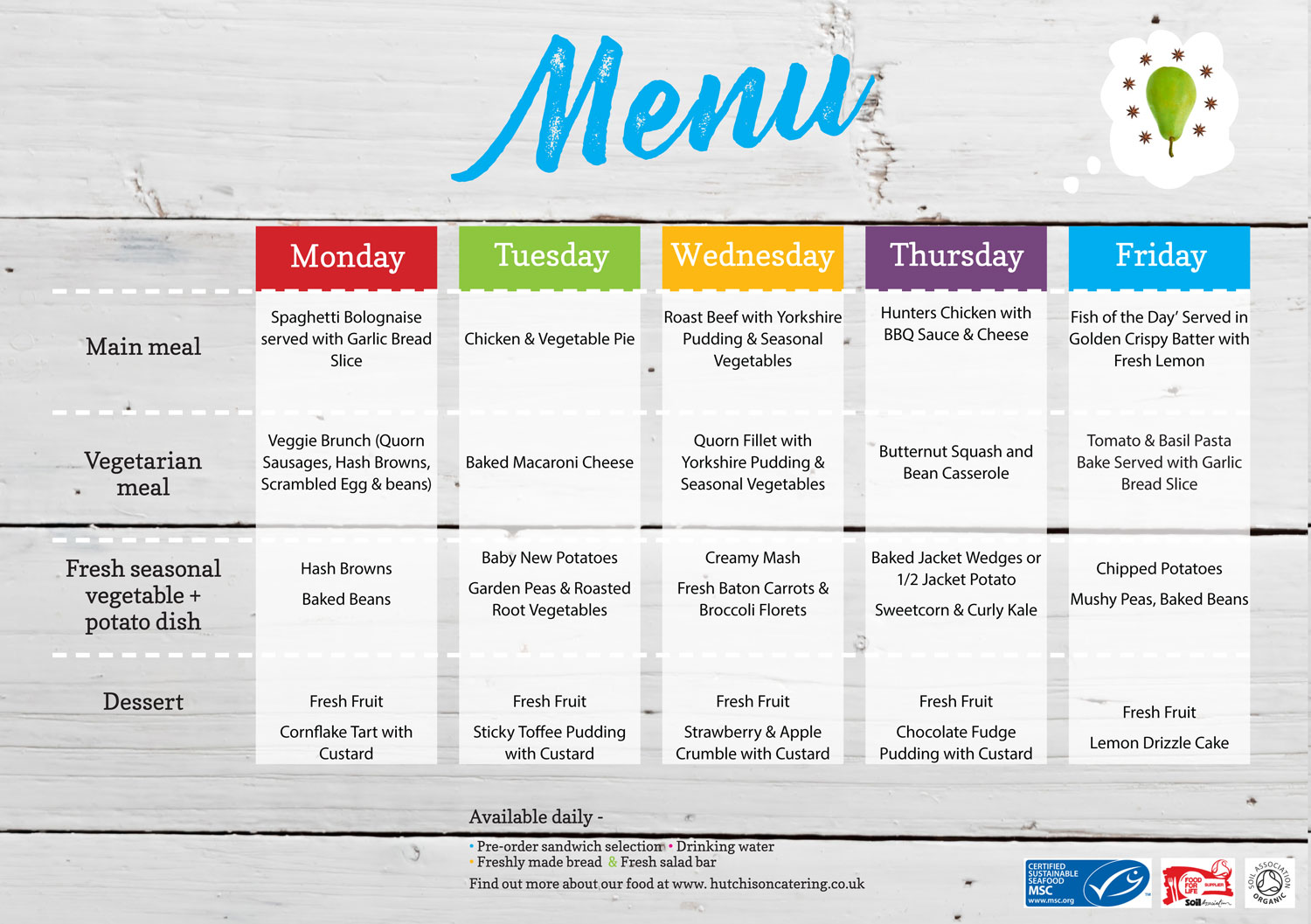 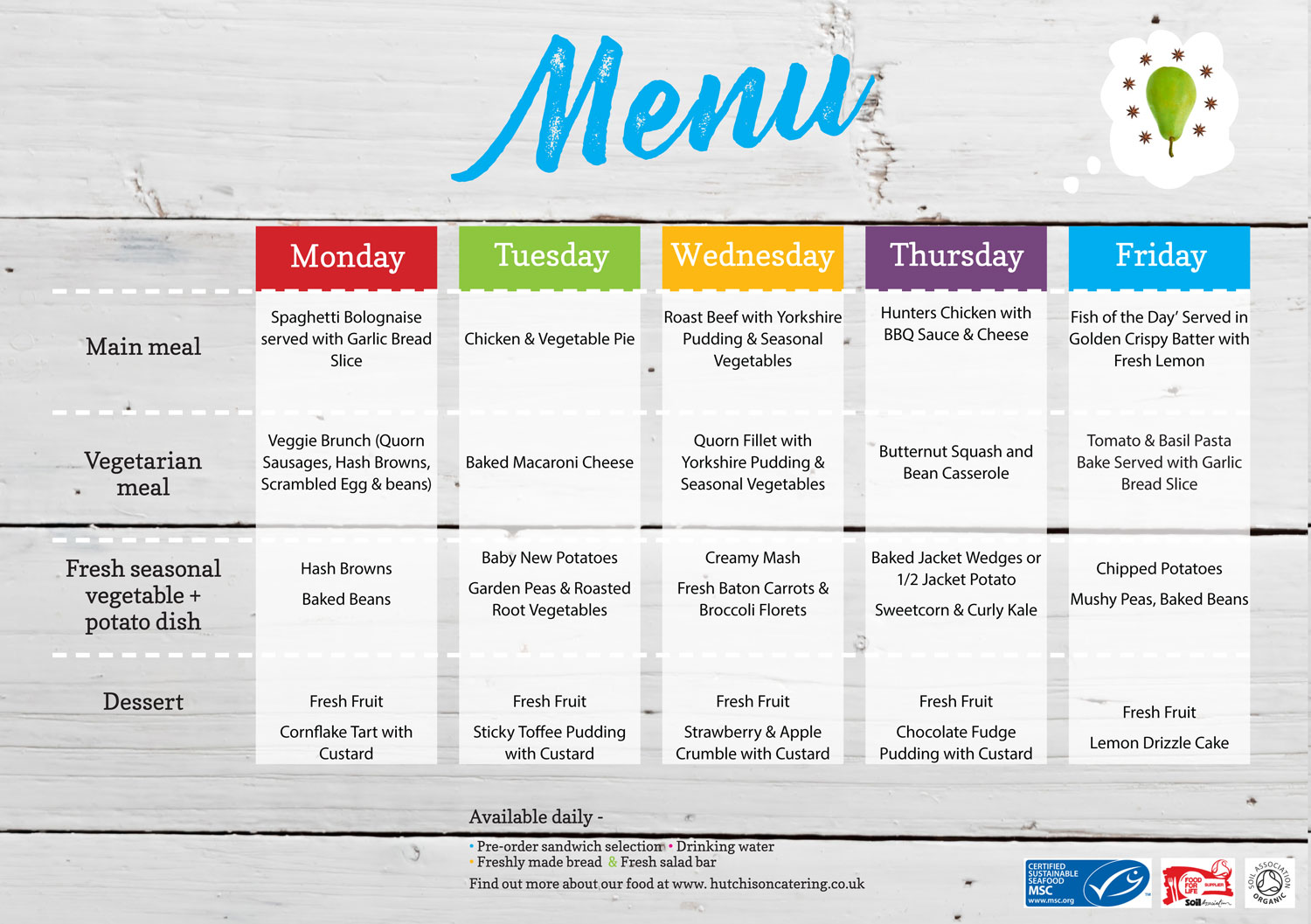 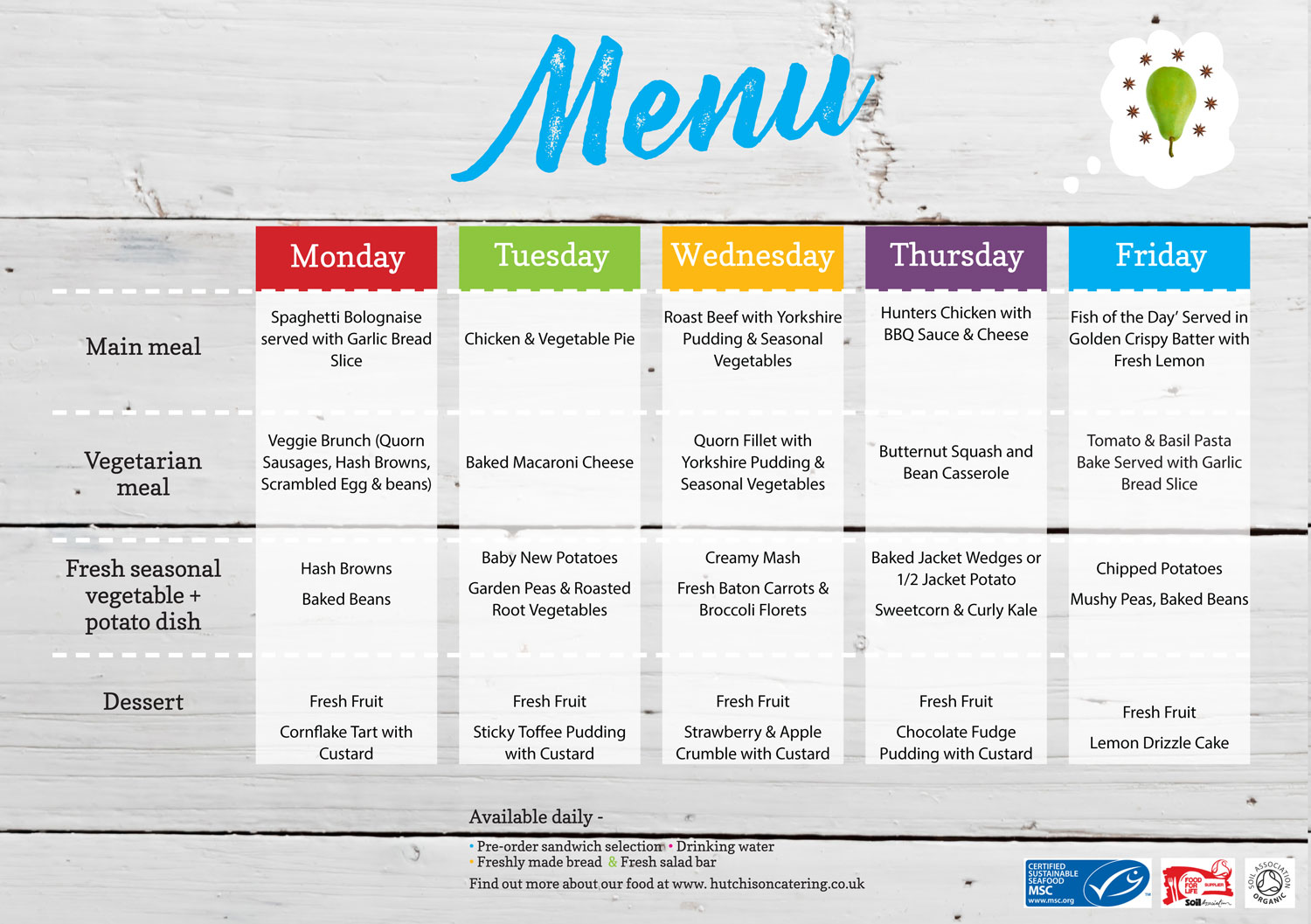 Everyday bread and salad are available with main courses and jelly, yoghurt and fruit available as dessert
Weeks commencing: 6 May, 2 June, 23 June, 14 July